MAGIS & AION: Long Baseline Atom Interferometry Experiments
Leonie Hawkins, University of Liverpool
On behalf of the collaborations
IOP HEPP & APP Conference 2022
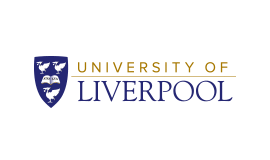 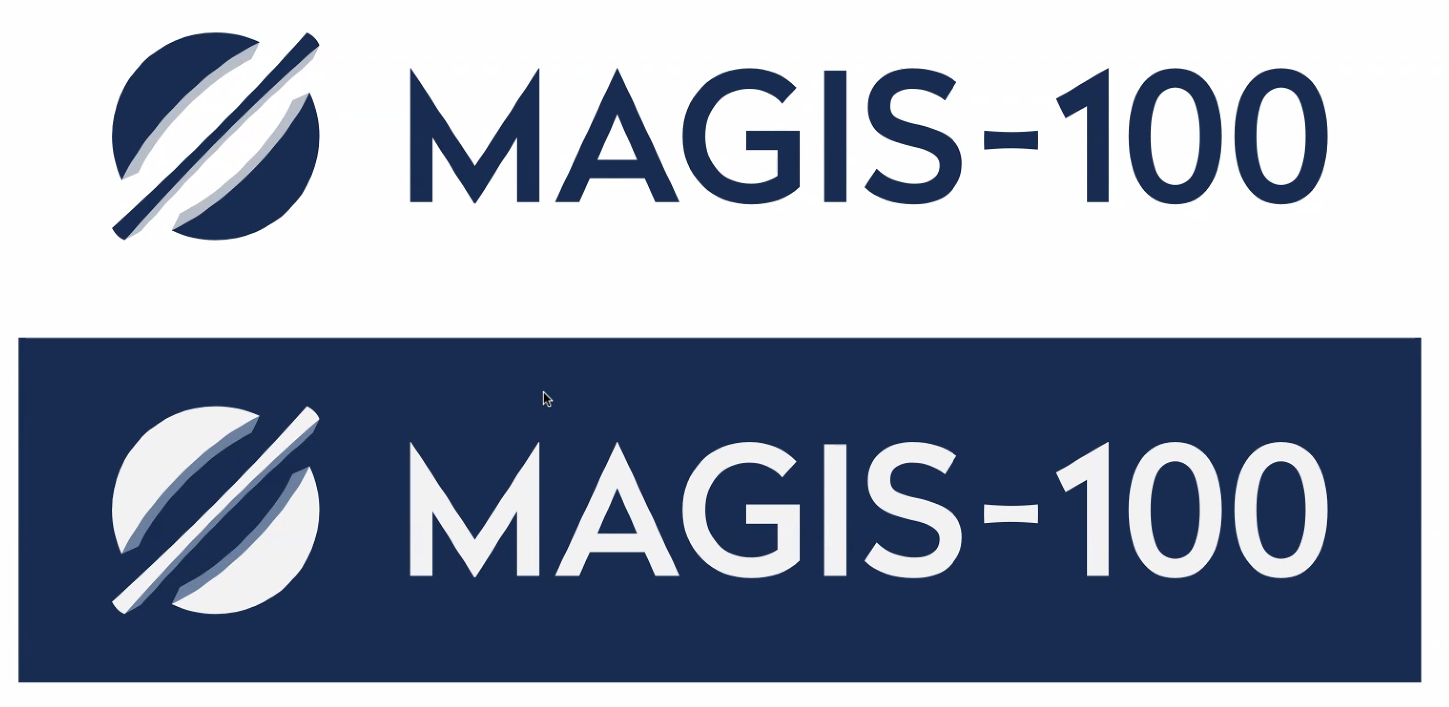 Science Motivation
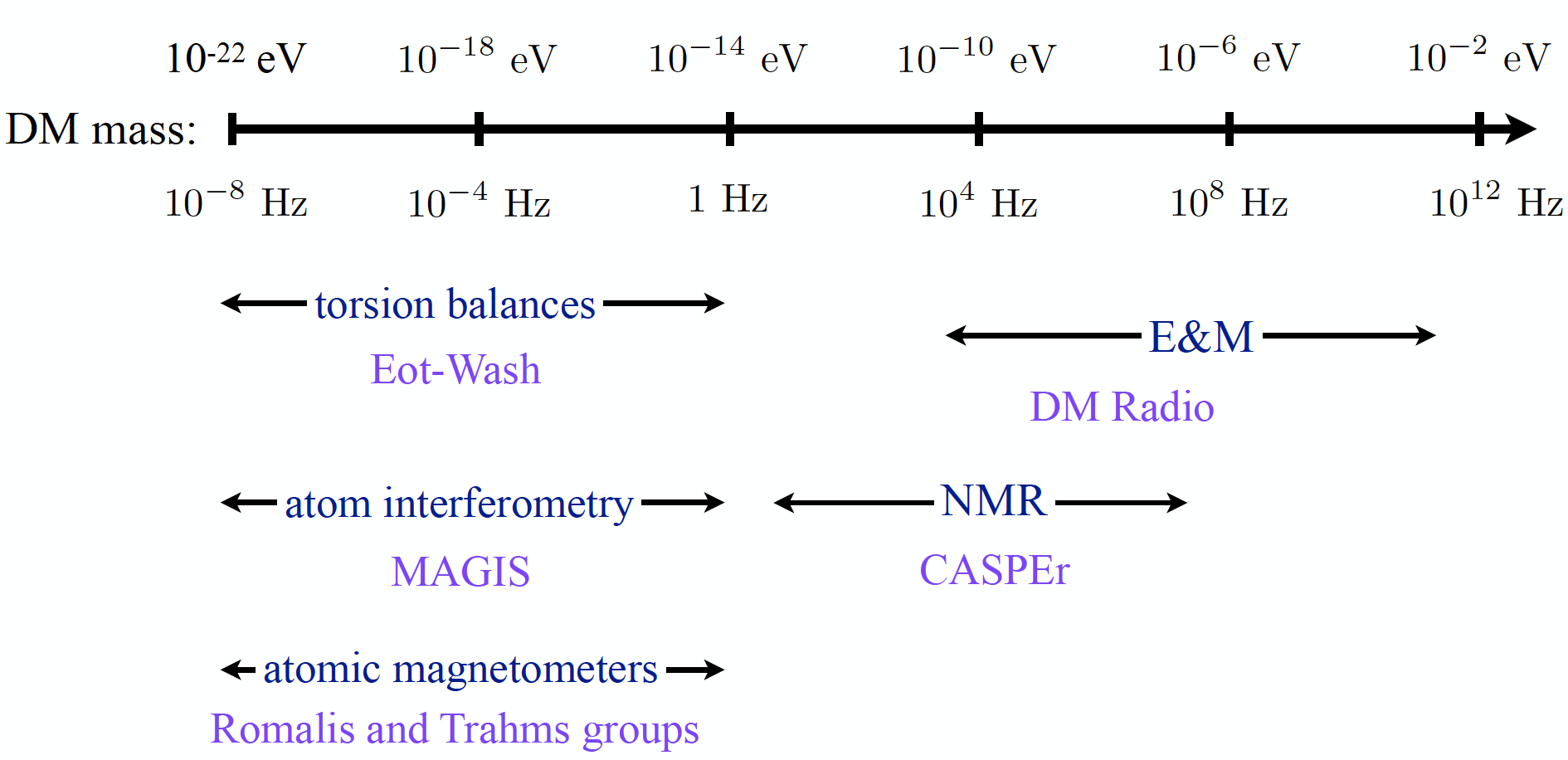 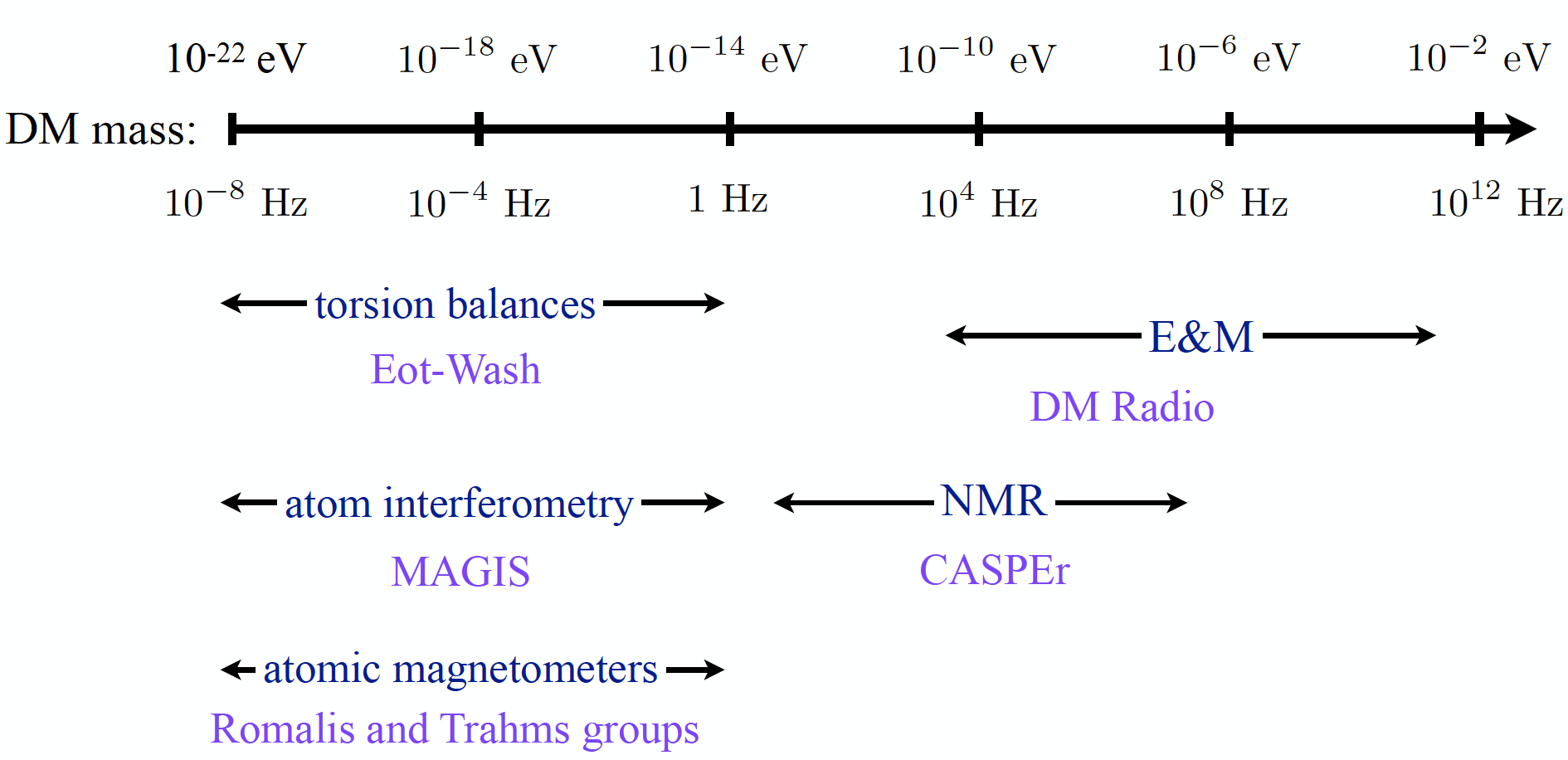 MAGIS/AION
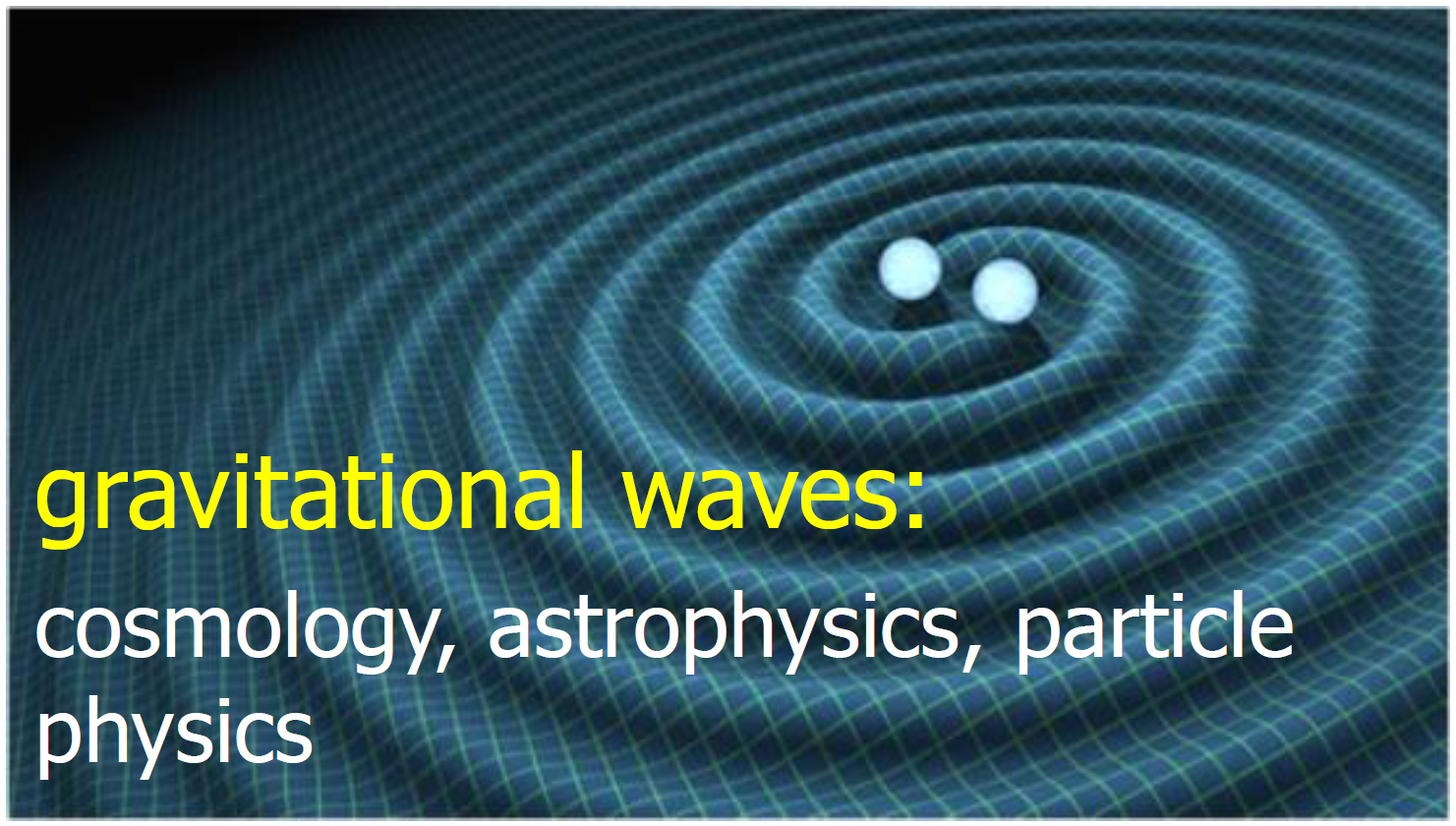 Pathfinder for mid-band frequency gravitational wave detector (0.03 – 3 Hz) between aLIGO and LISA
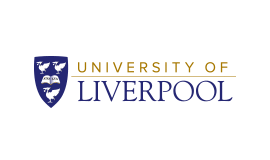 Leonie Hawkins, IOP HEPP & APP 2022
1
Dark Matter Detection
Affects fundamental constants (me and ⍺), altering atomic energy level separation 





Additionally:
Gravitational waves cause strain in light travel time
Both cause phase shift
measure with atom interferometry
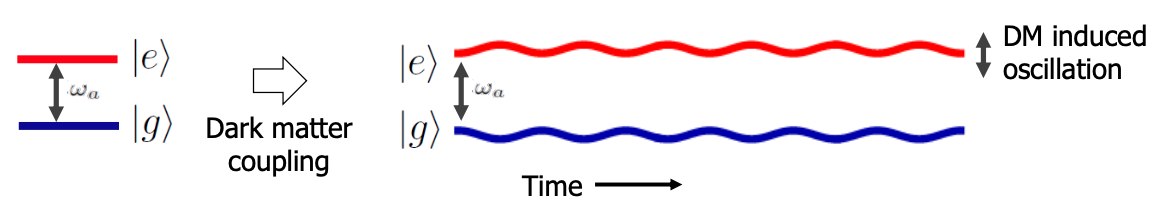 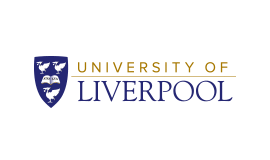 Leonie Hawkins, IOP HEPP & APP 2022
2
Atom Interferometers as a Gradiometer
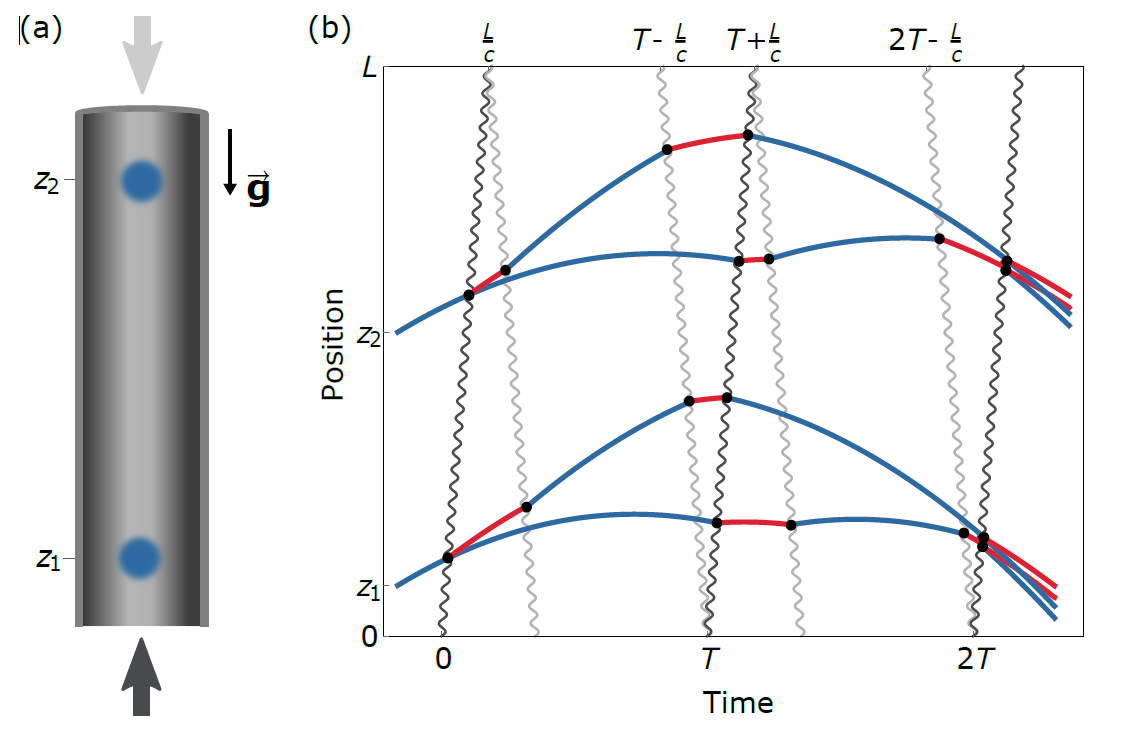 Atoms in superposition of states 
Analogous to light interferometers
Multiple atom interferometers across single baseline
Employs Sr atoms 
Take ratio of measurements
Cancel various systematics 
Sensitivity increases with baseline length
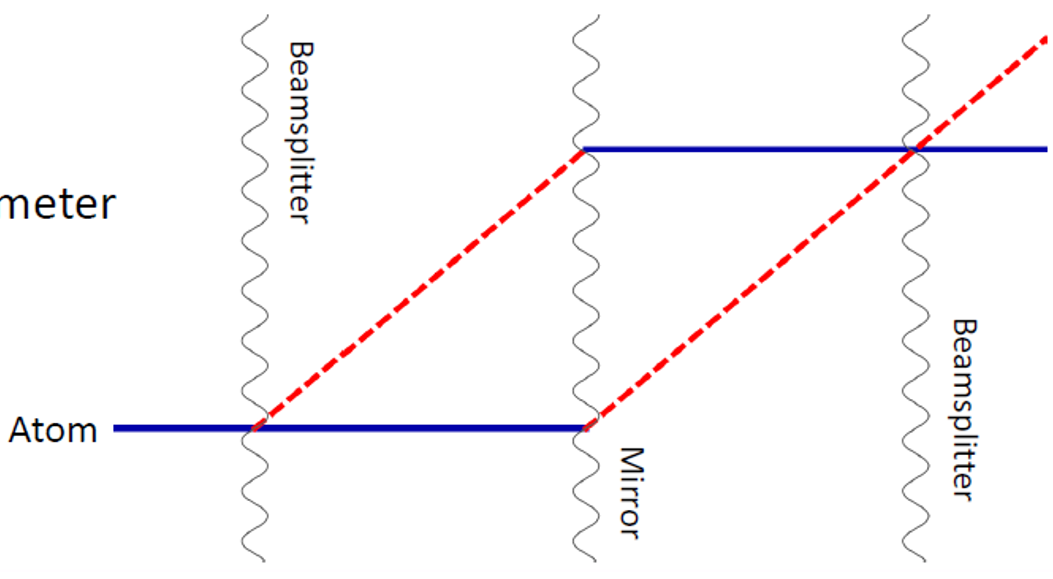 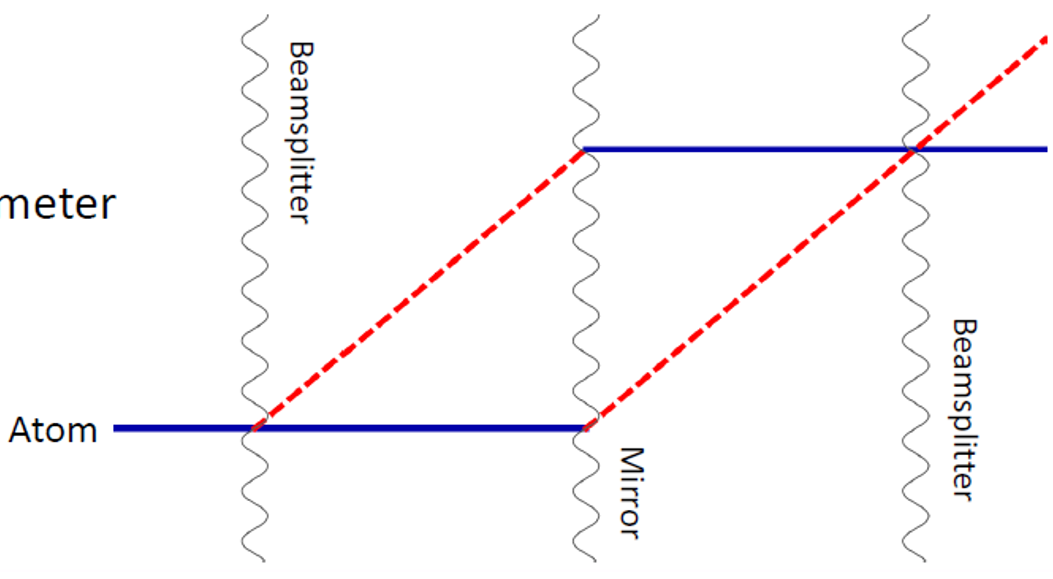 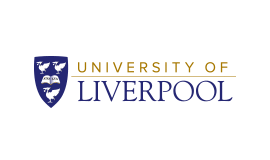 Leonie Hawkins, IOP HEPP & APP 2022
3
[Speaker Notes: More detail on diagram – single photon transitions, etc.]
Sensitivity via Coupling to me and ⍺
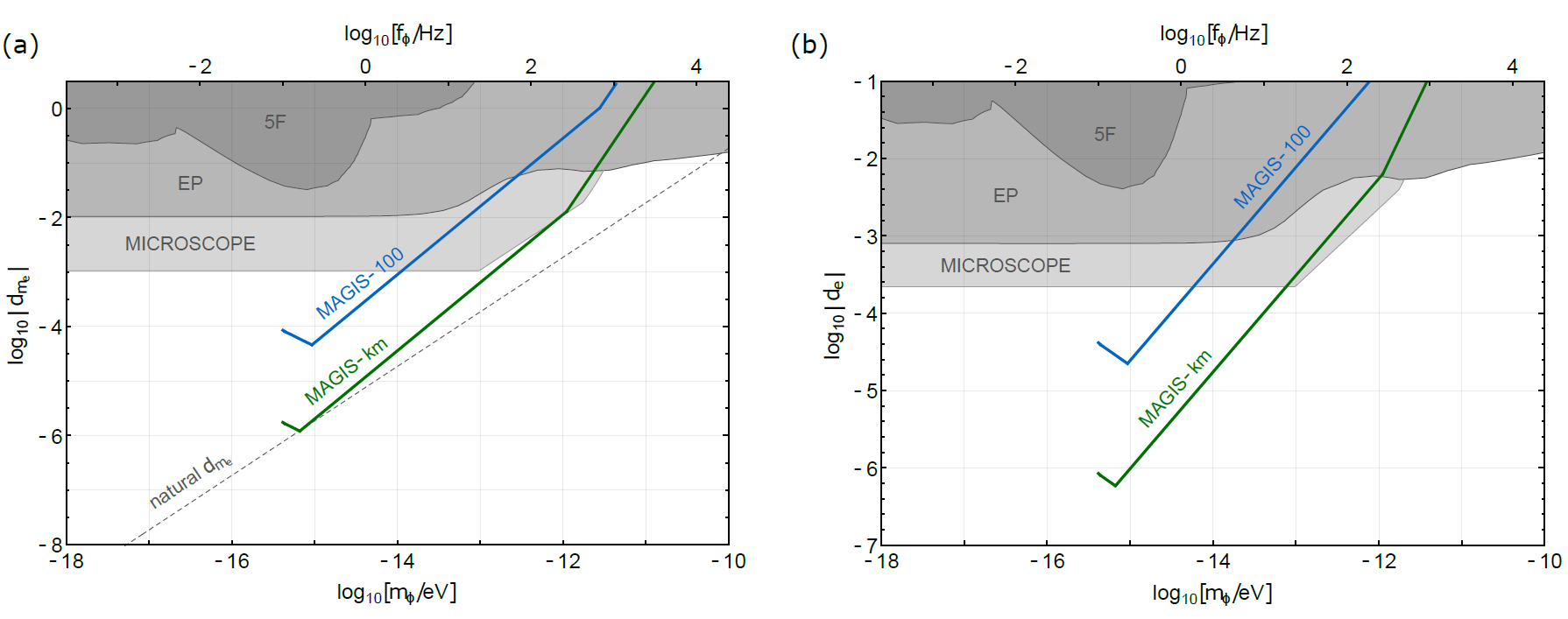 /AION-100
AION-100/
/AION-km
/AION-km
Improve sensitivity to DM particles with mass < 10-15 eV or frequency < 0.1 Hz by 2 orders of magnitude
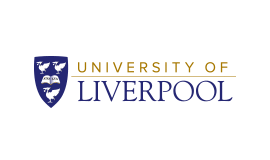 Leonie Hawkins, IOP HEPP & APP 2022
4
Sensitivity to Gravitational Waves
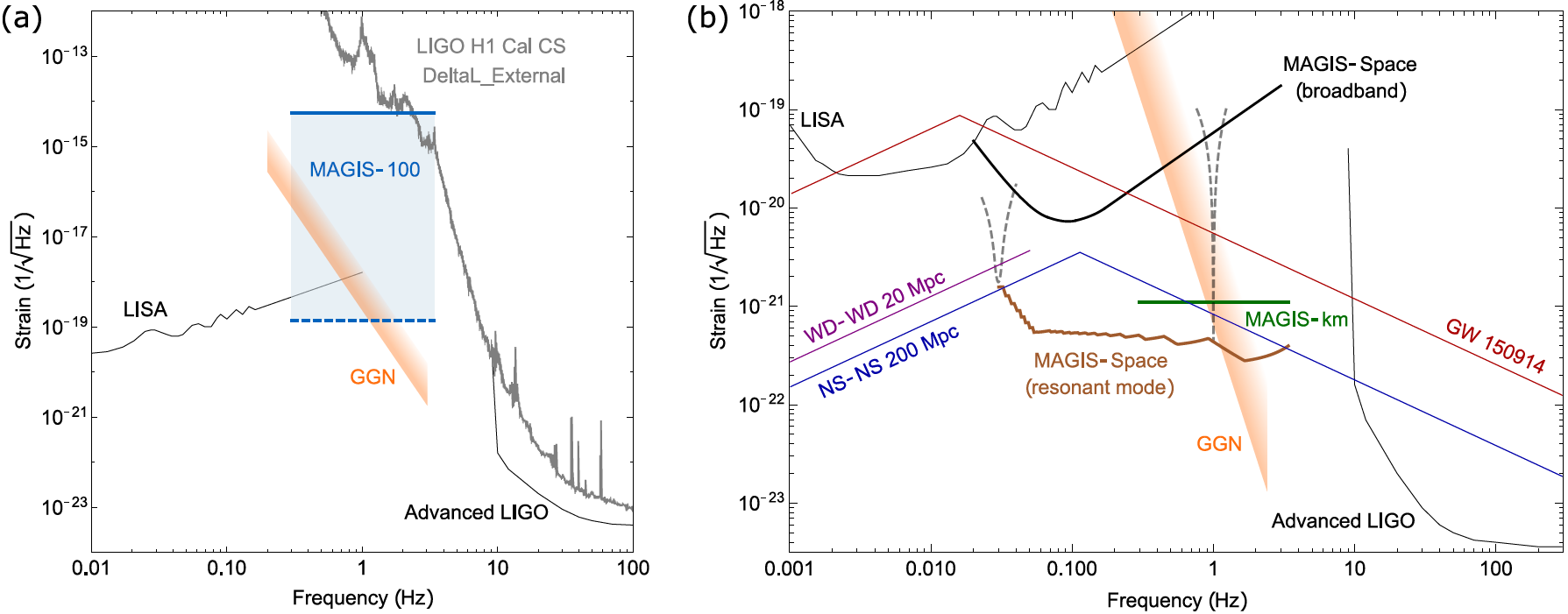 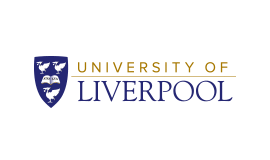 Leonie Hawkins, IOP HEPP & APP 2022
5
MAGIS-100  at Fermilab
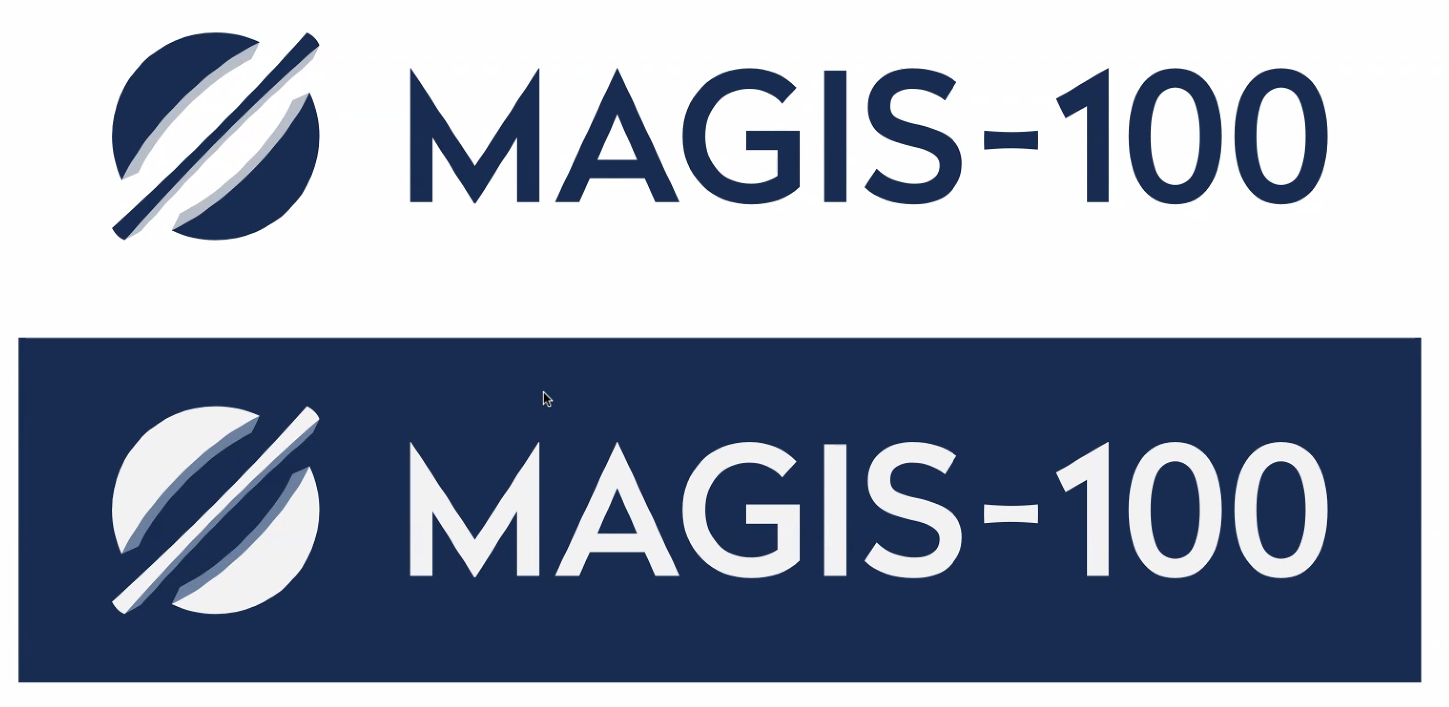 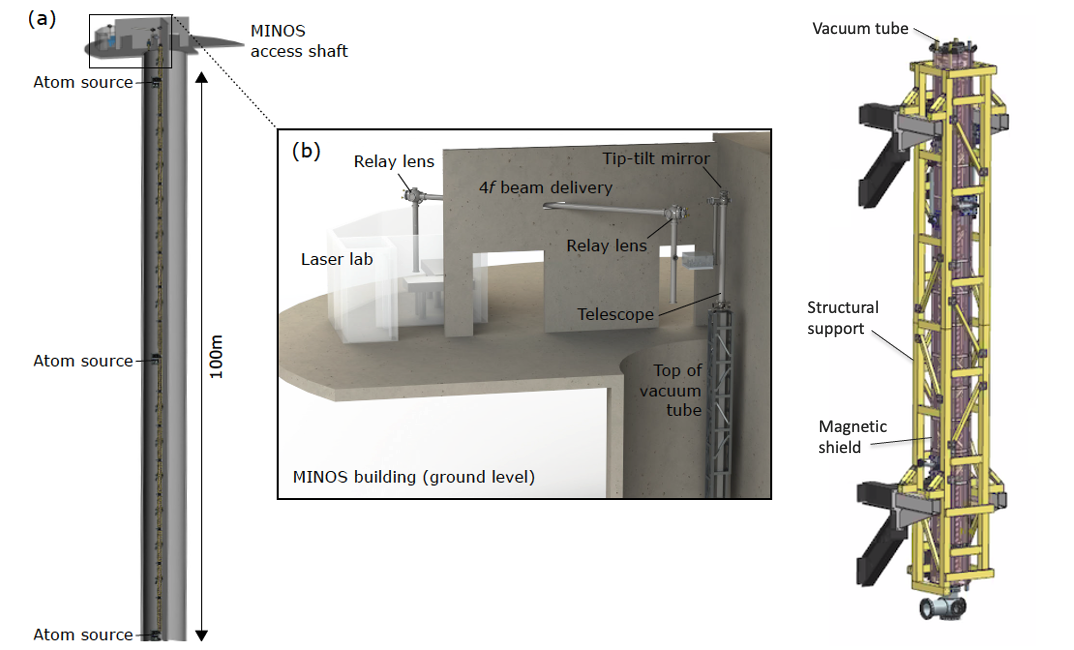 Use MINOS access shaft, & Fermilab infrastructure 
Experiment currently under construction
3 interferometers in order to categorize systematics
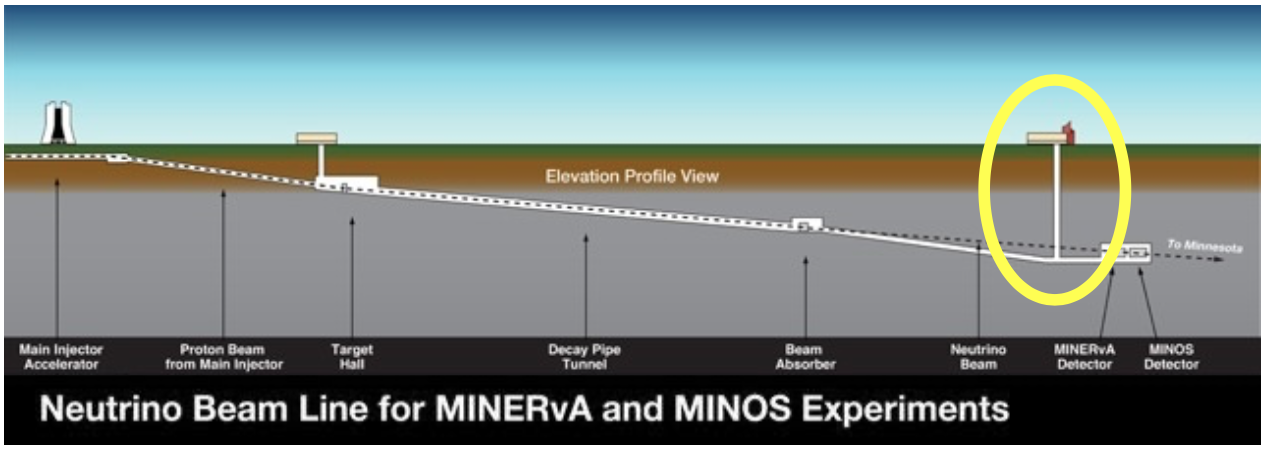 MAGIS-100 Paper (2020)
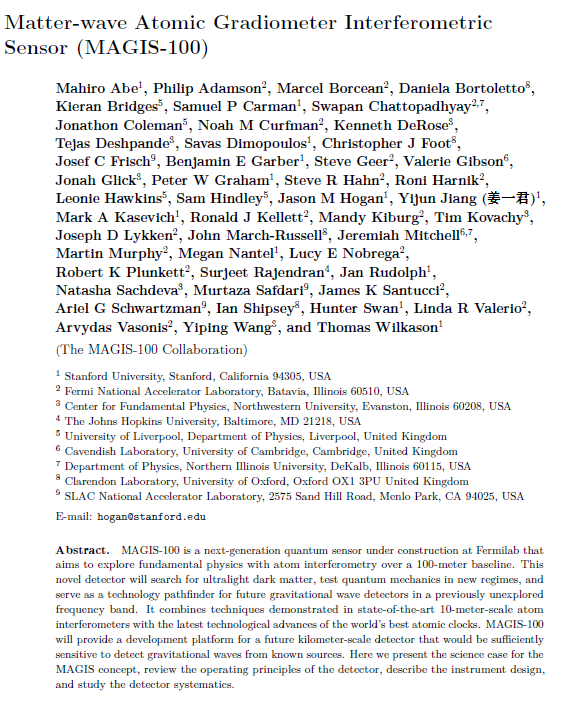 https://arxiv.org/abs/2104.02835
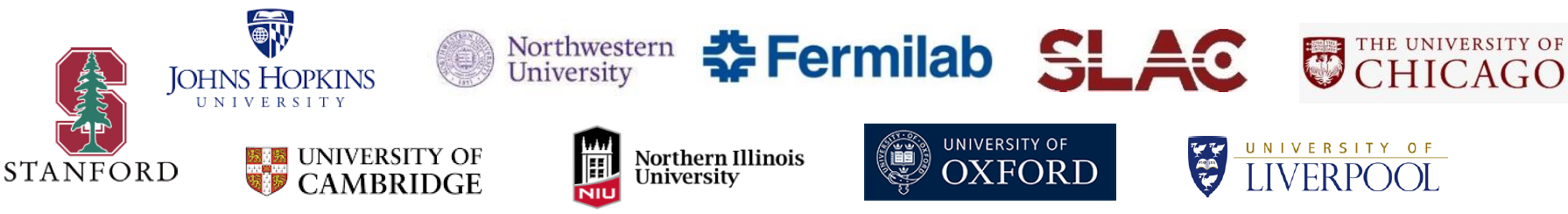 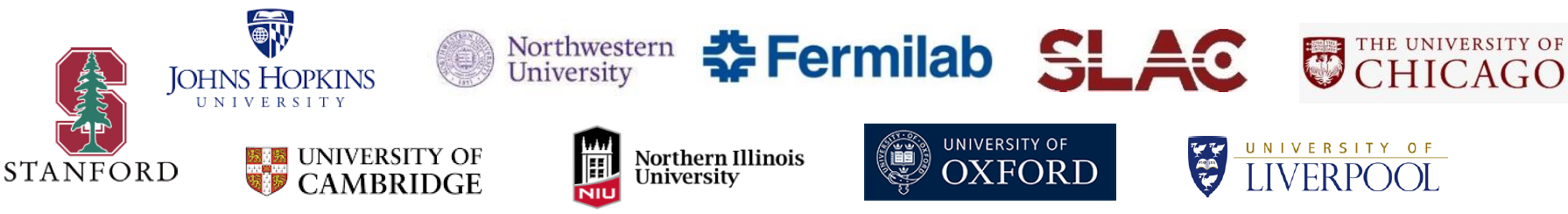 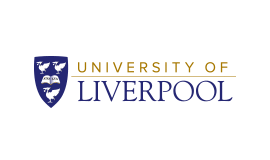 Leonie Hawkins, IOP HEPP & APP 2022
6
[Speaker Notes: 100m baseline – MINOS access shaft – LARGE NOT LARGEST
Sensitivity proportional to interrogation time
3 interferometers, 3 Sr atom sources
Differential measurements
Networking with AION in UK]
Progress on MAGIS-100
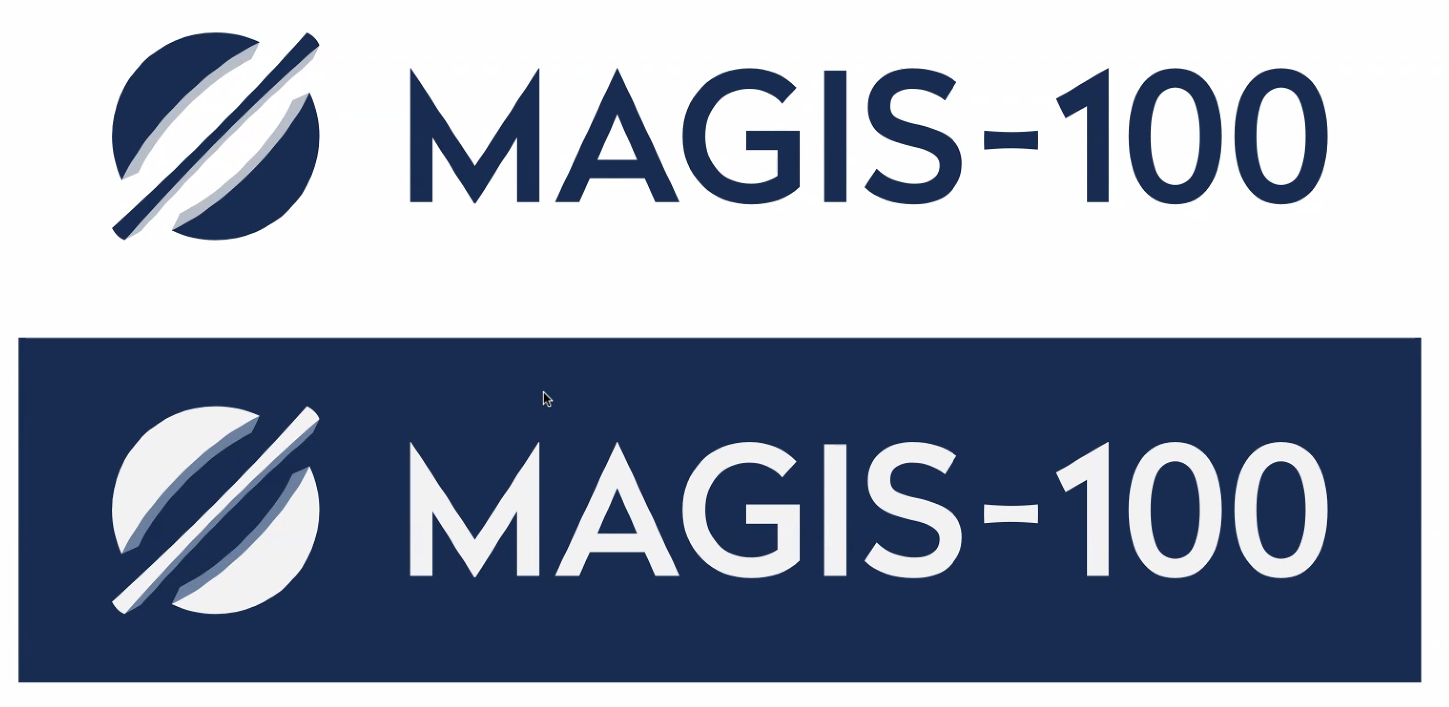 Atom launch design
Atom source design & construction
Mechanical support structure
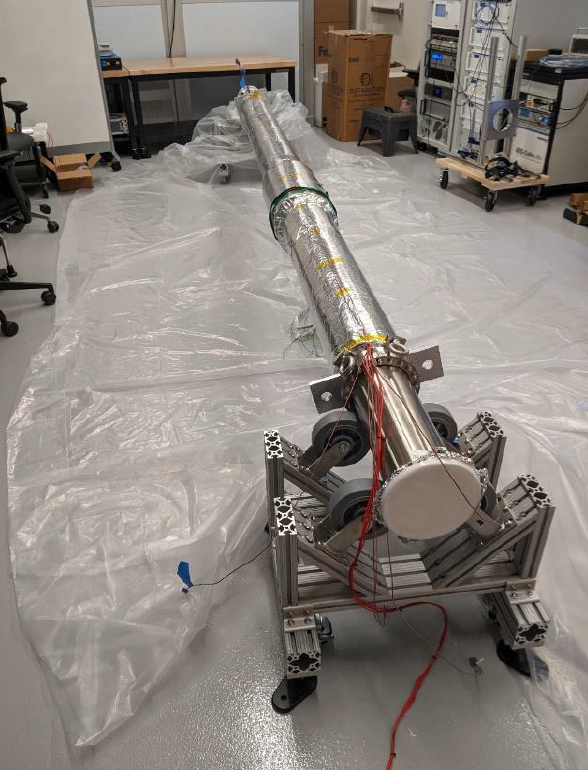 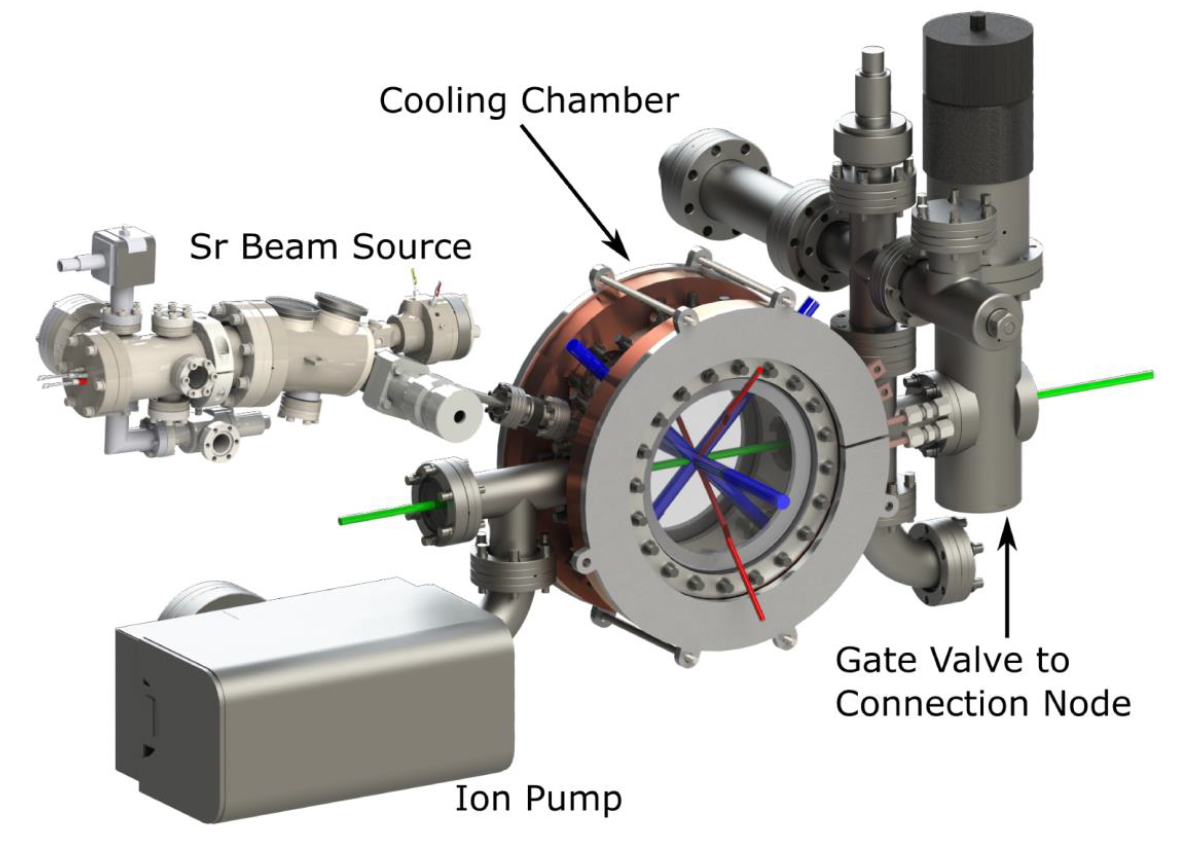 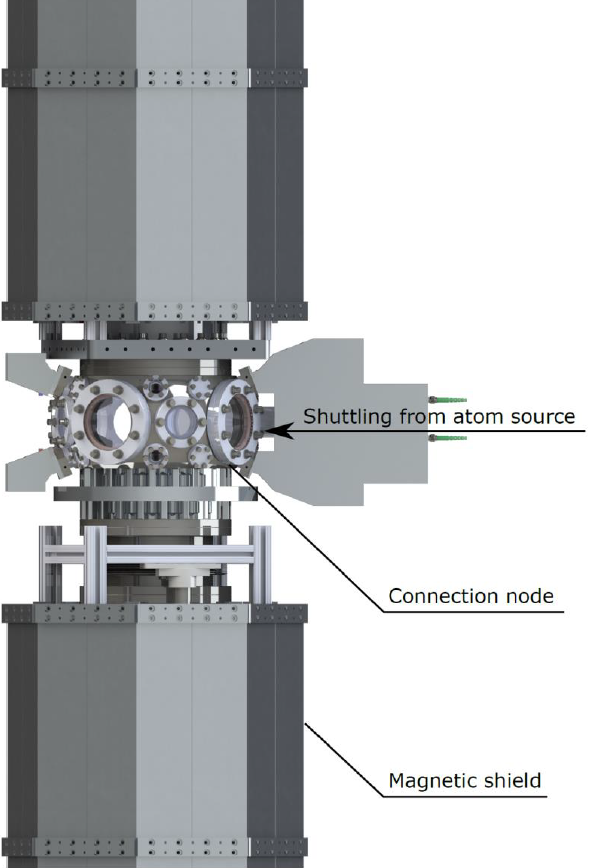 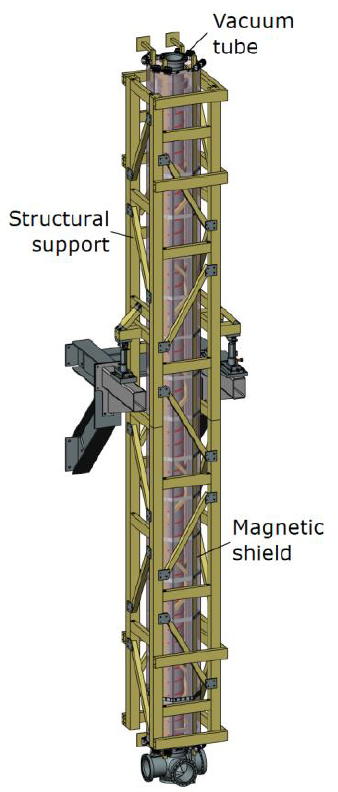 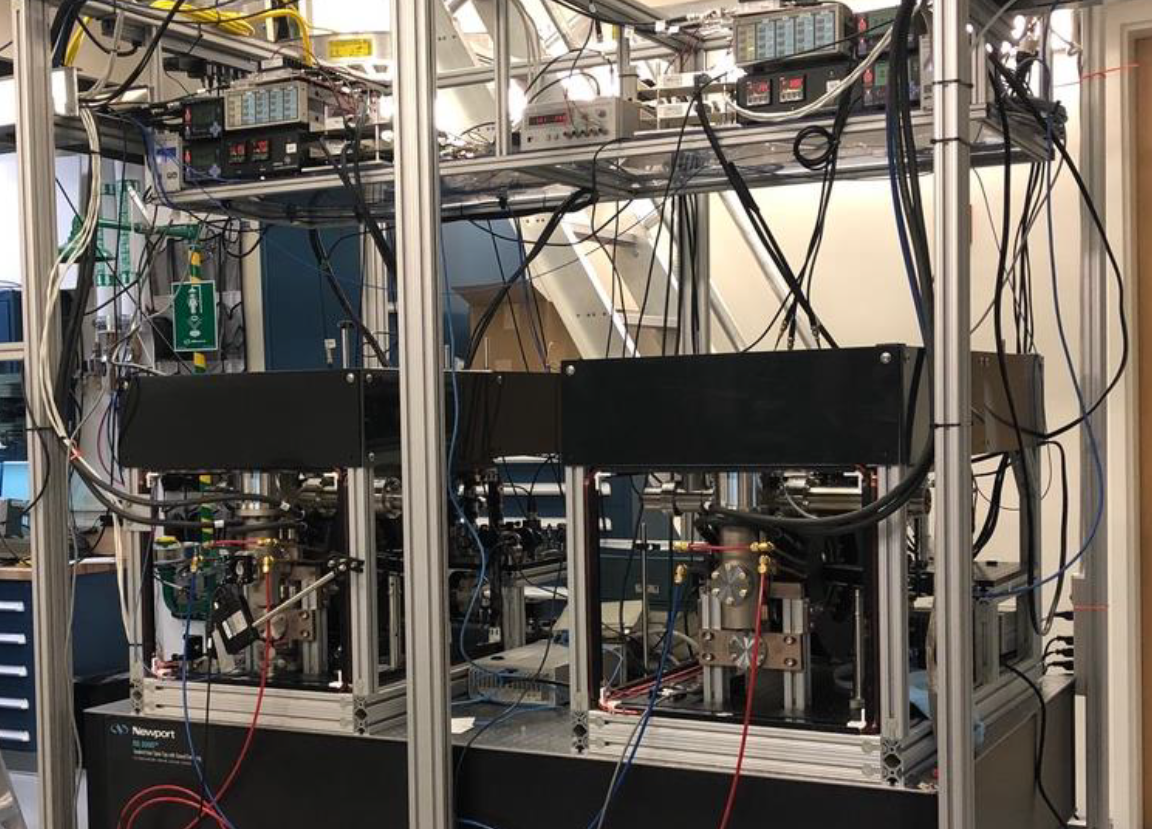 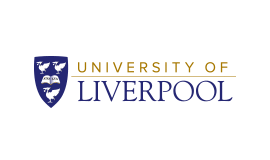 Prototype beam pipe section
Leonie Hawkins, IOP HEPP & APP 2022
7
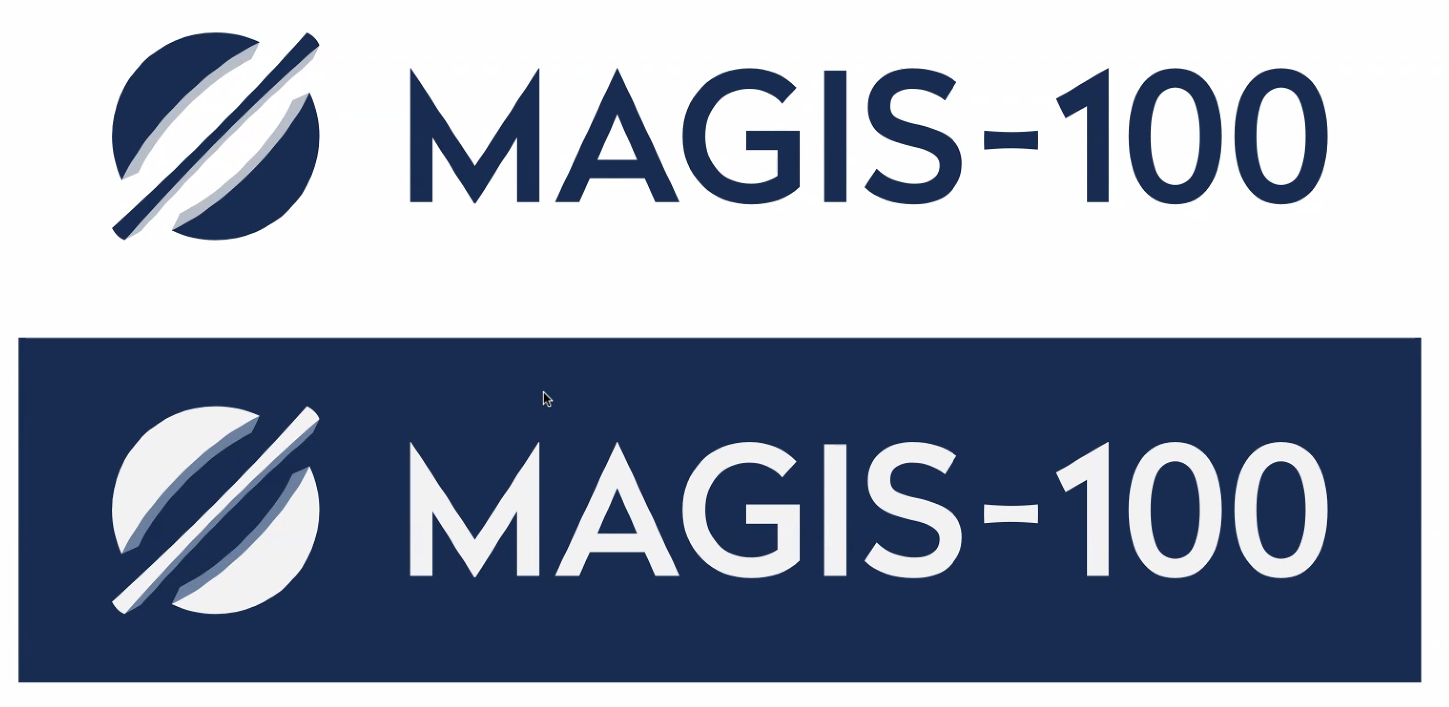 UK Progress To deliver the detection sub-system
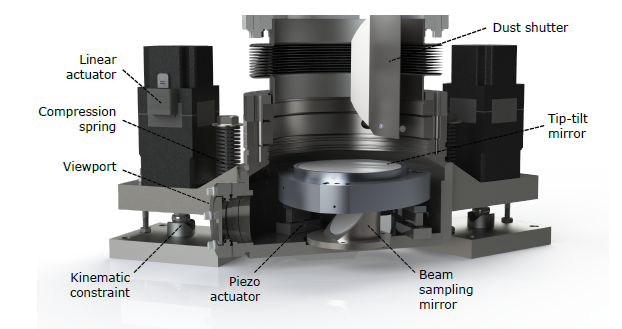 Liverpool: 
Develop phase shear imaging platform
In-vacuum opto-mechanics 
Oxford:
Deliver detection cameras
Cambridge:
DAQ and computing 
UK contributing to physics simulations
Modelling signal, noise & systematics
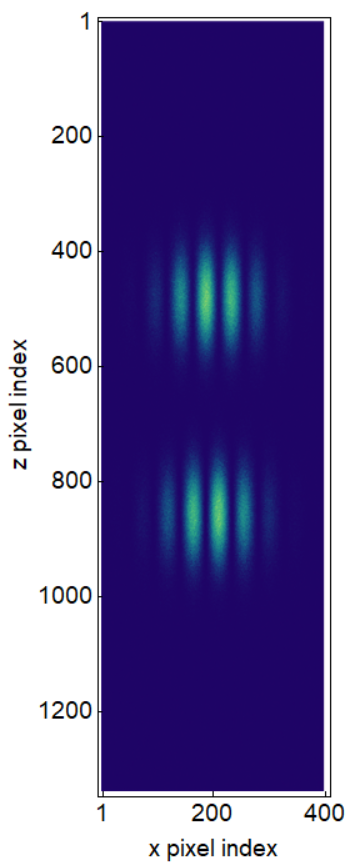 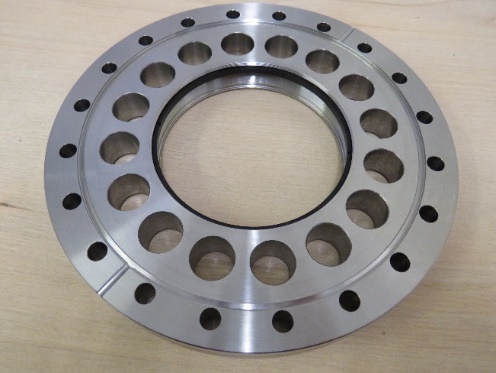 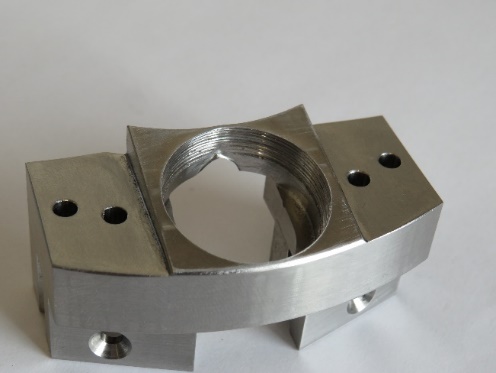 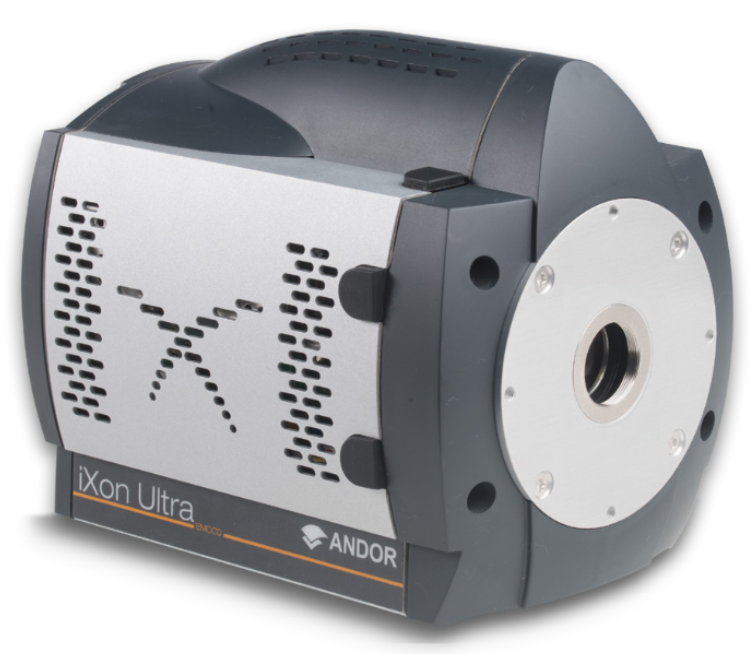 Lens flange mount
In-vacuum mirror mount
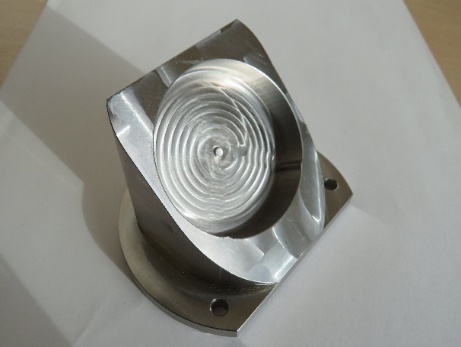 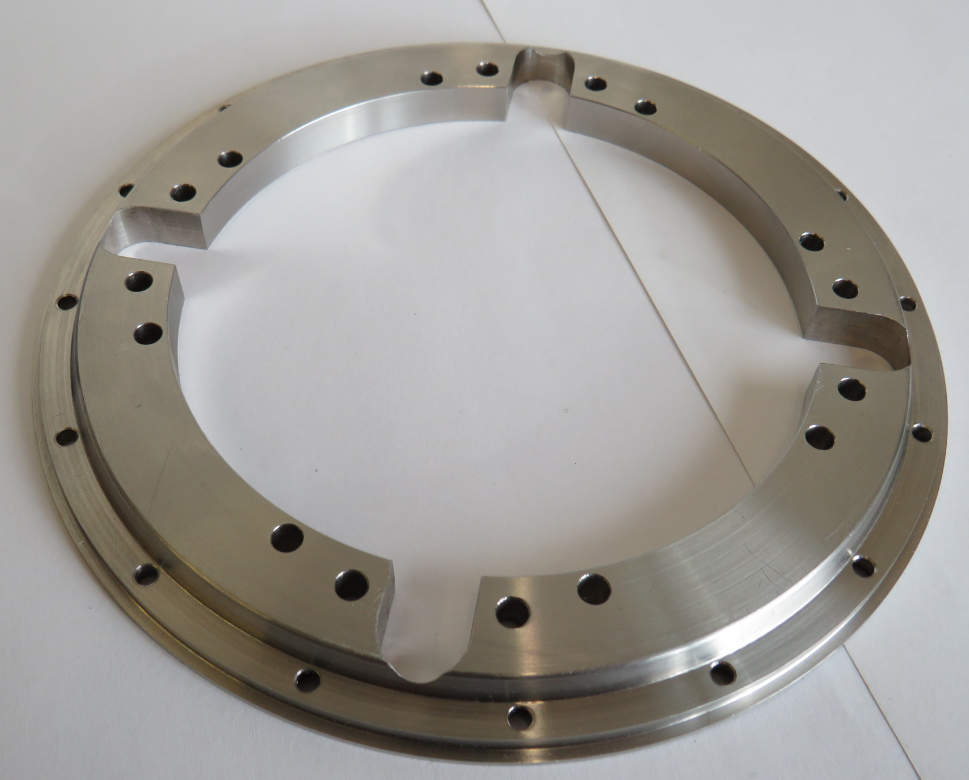 Heavy duty groove grabber plate
In-vacuum beam sampling mirror mount
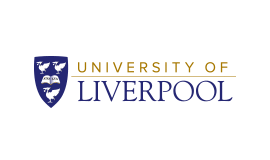 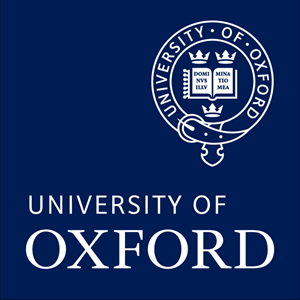 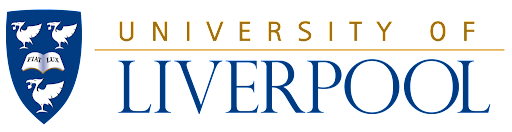 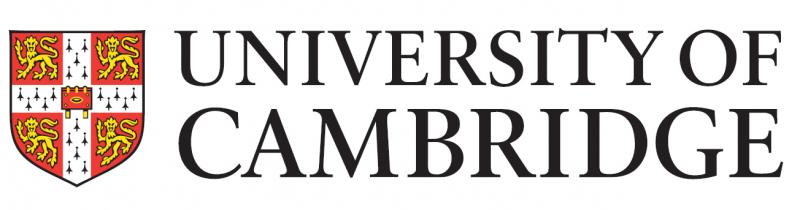 Leonie Hawkins, IOP HEPP & APP 2022
8
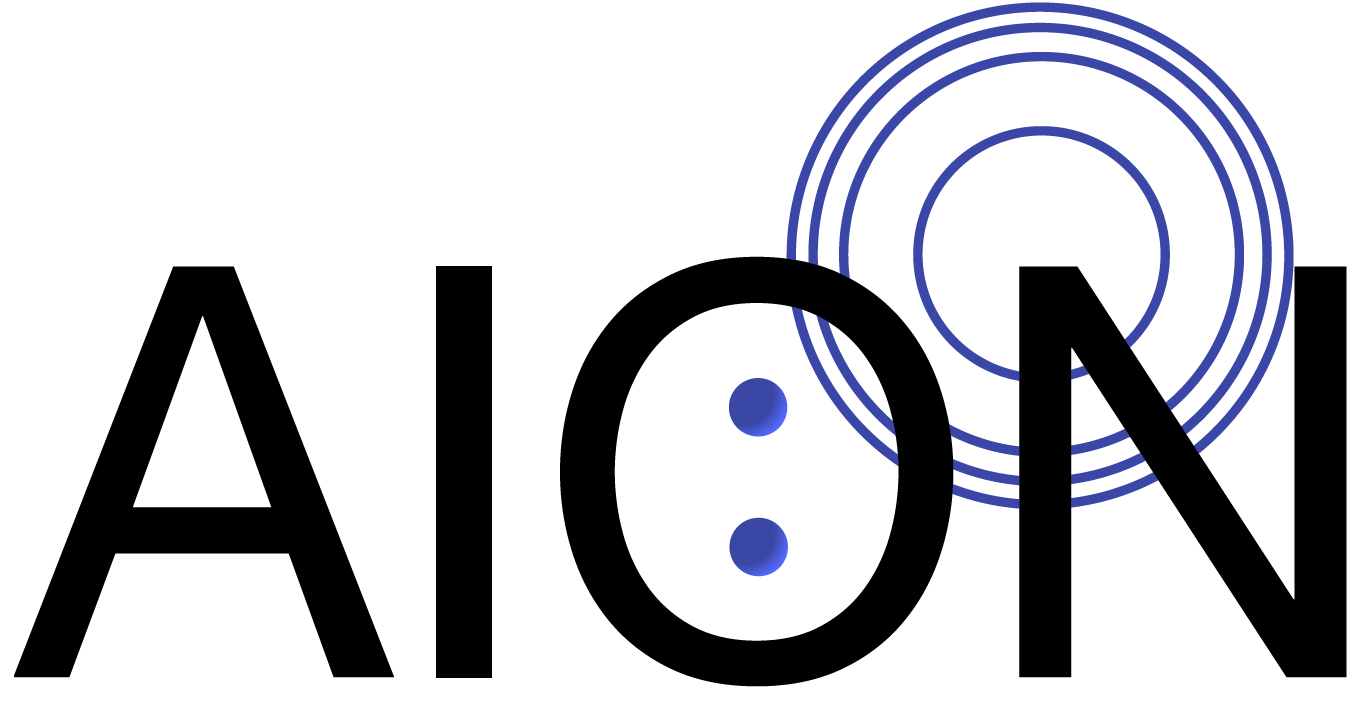 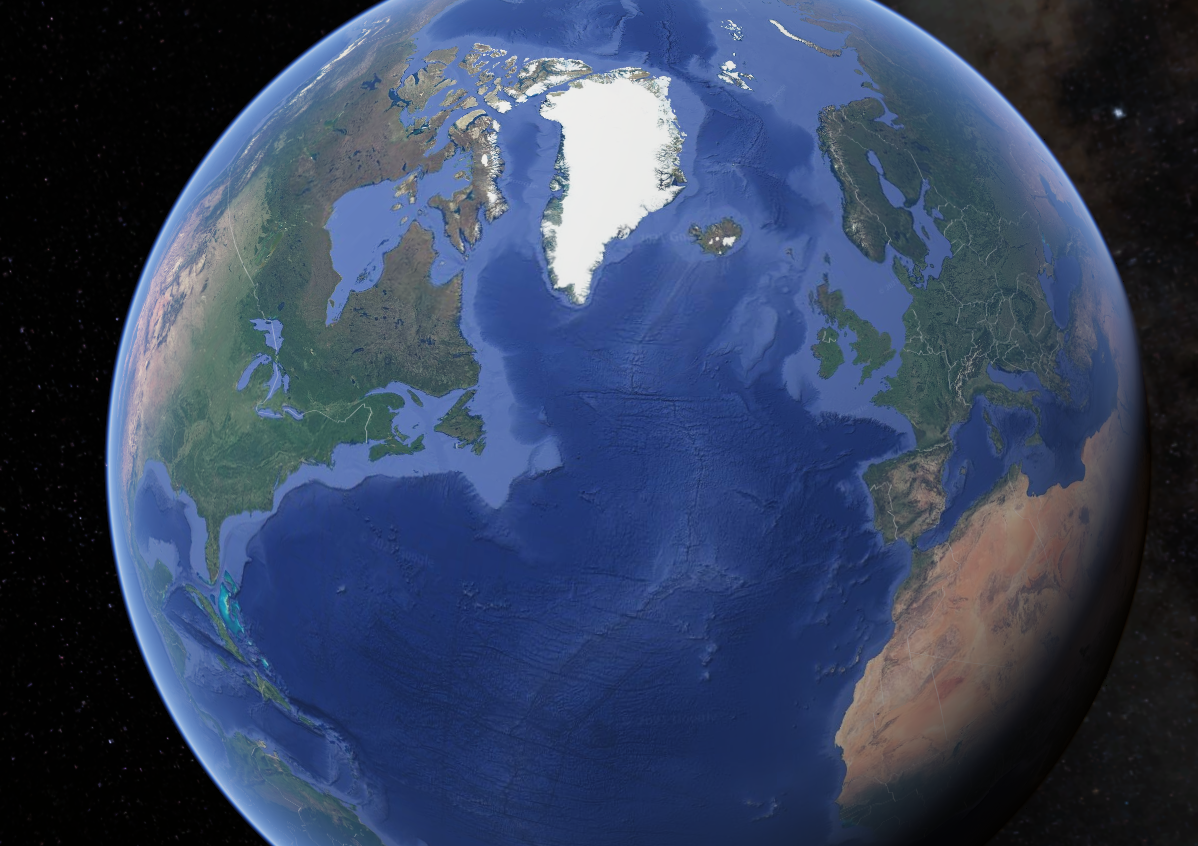 Atom Interferometer Observatory & Network
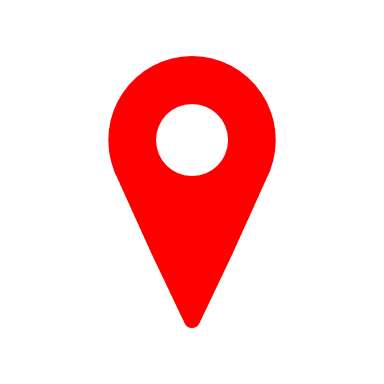 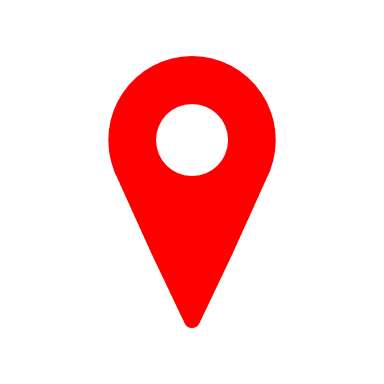 AION
MAGIS
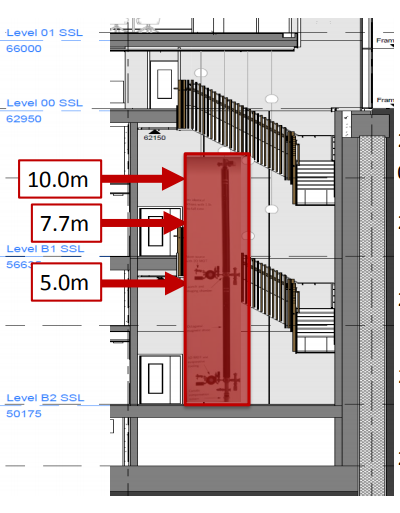 5 new Sr labs established

Currently constructing prototype (AION-1) 

AION-10 planned construction at Beecroft building, Oxford

Location of AION-100 TBD (Daresbury, Boulby, CERN…?)
Network with MAGIS for improved sensitivity to DM & GWs
AION Paper (2018)
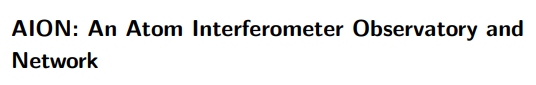 https://arxiv.org/abs/1911.11755
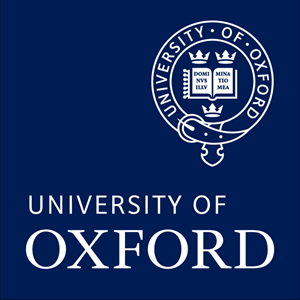 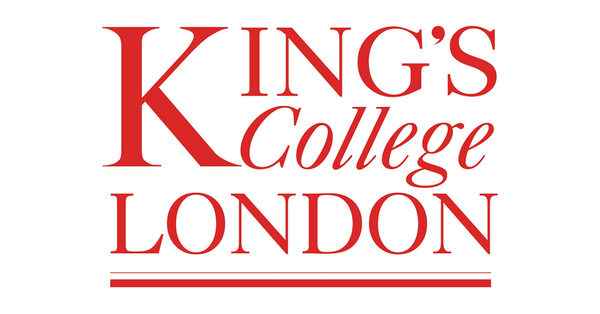 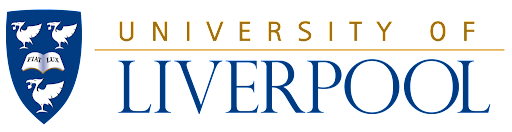 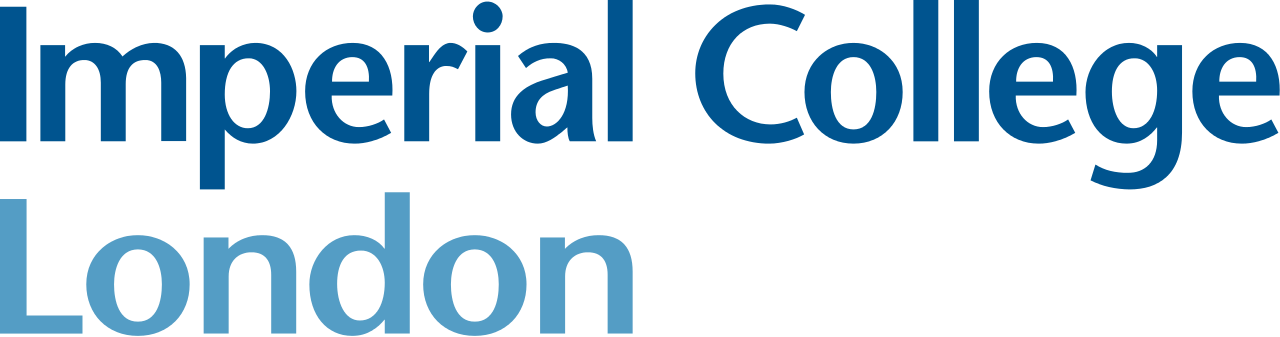 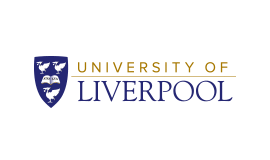 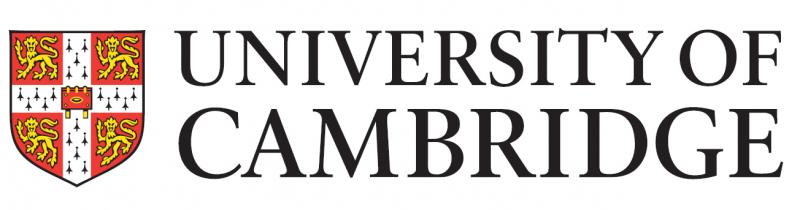 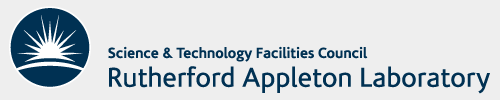 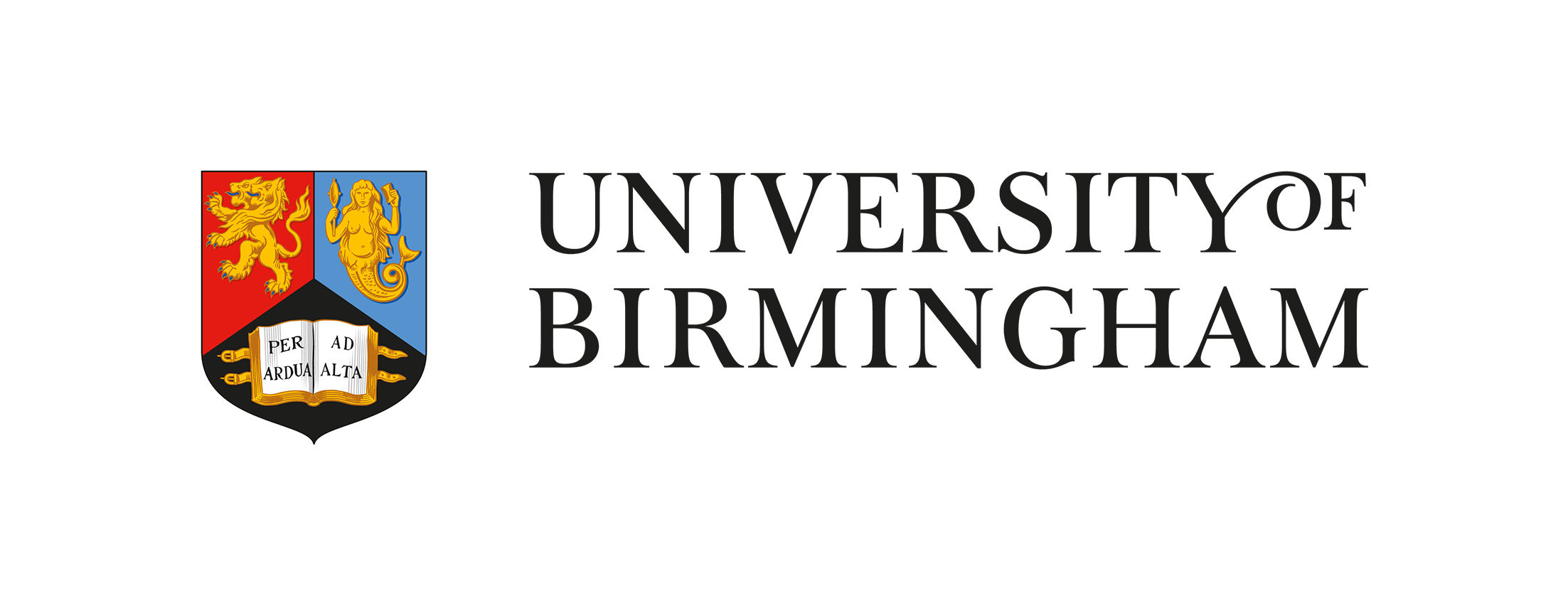 Leonie Hawkins, IOP HEPP & APP 2022
9
[Speaker Notes: 100m baseline – MINOS access shaft – LARGE NOT LARGEST
Sensitivity proportional to interrogation time
3 interferometers, 3 Sr atom sources
Differential measurements
Networking with AION in UK]
Progress on AION
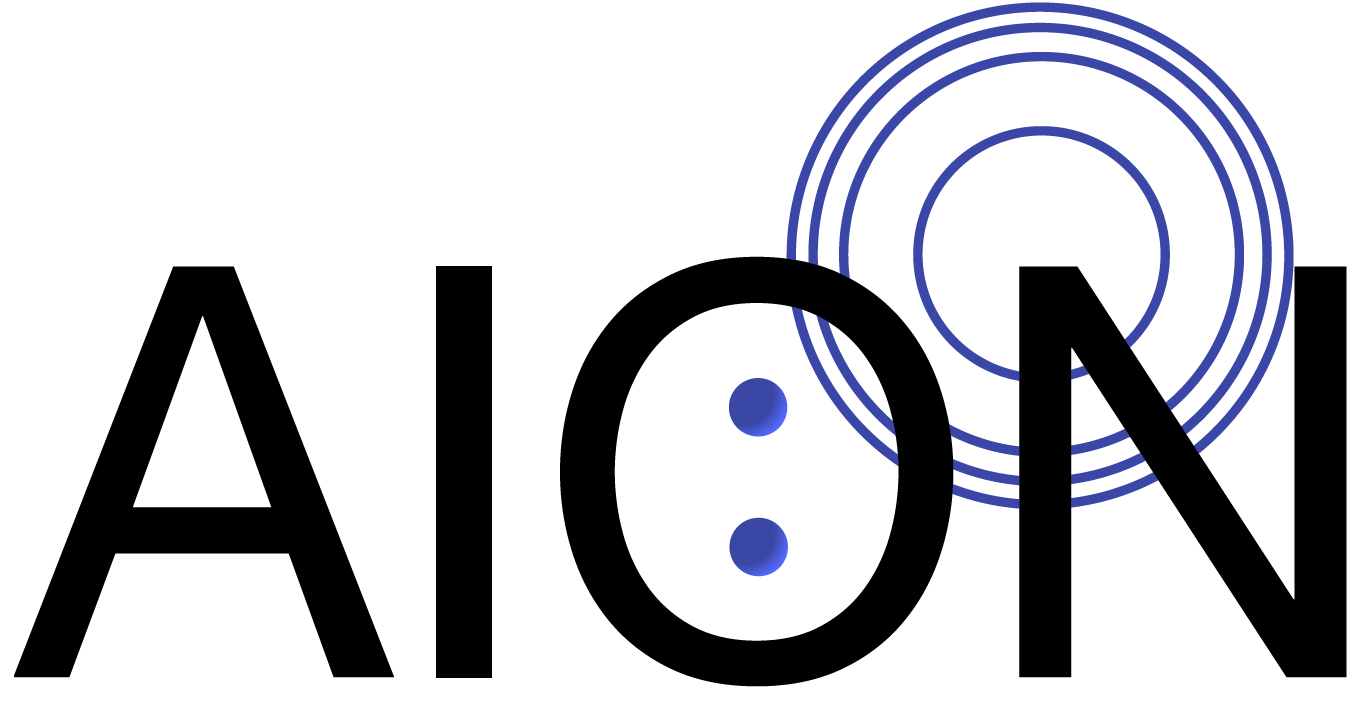 Transport
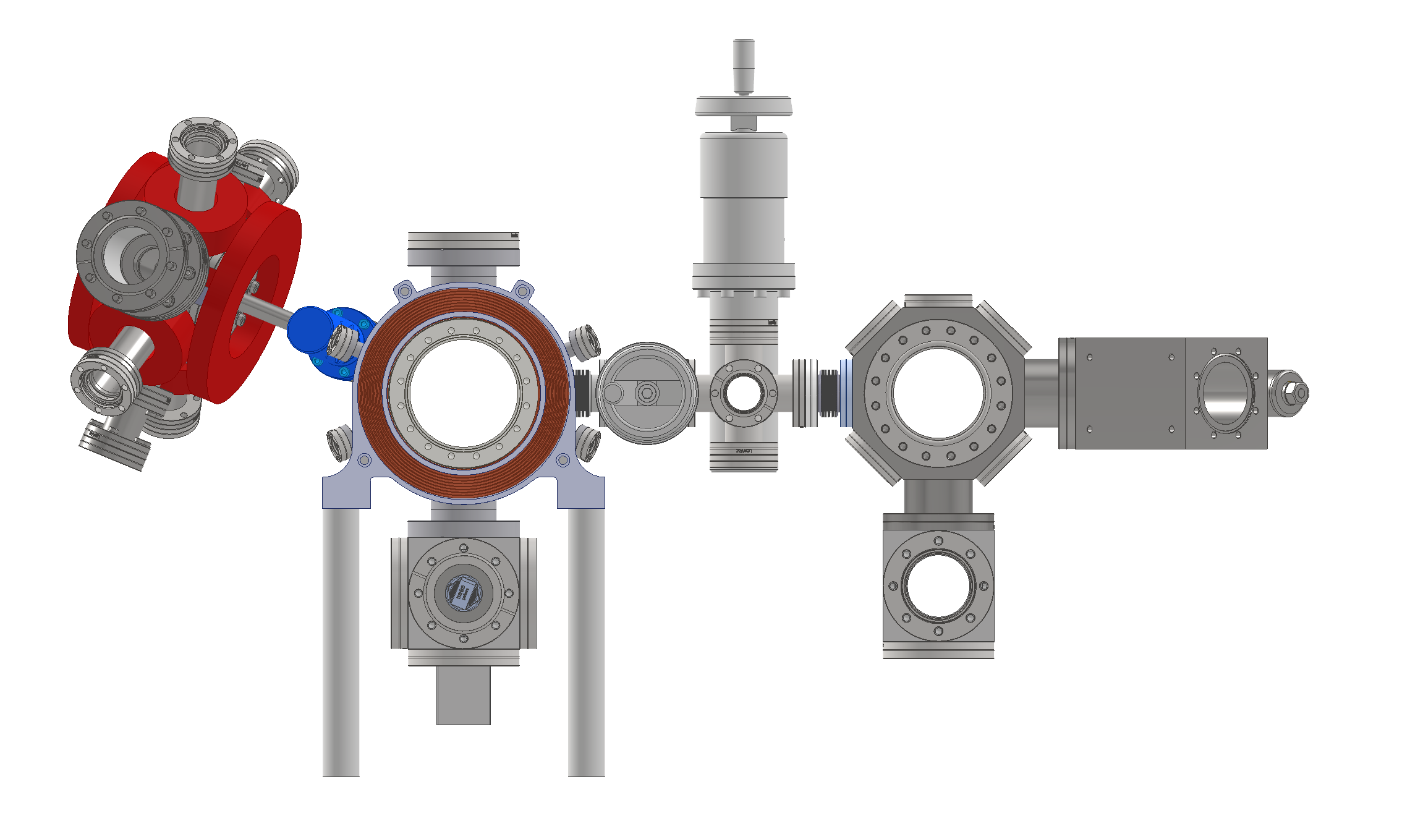 2D MOT source
3D MOT
Interferometry chamber
AION prototype under construction
Demonstrate interferometry with Sr
Develop technology for 10m & future 100m devices
Each institution responsible for different subsystem
Oxford, Liverpool, Cambridge, Imperial College, Birmingham, RAL & Kings College
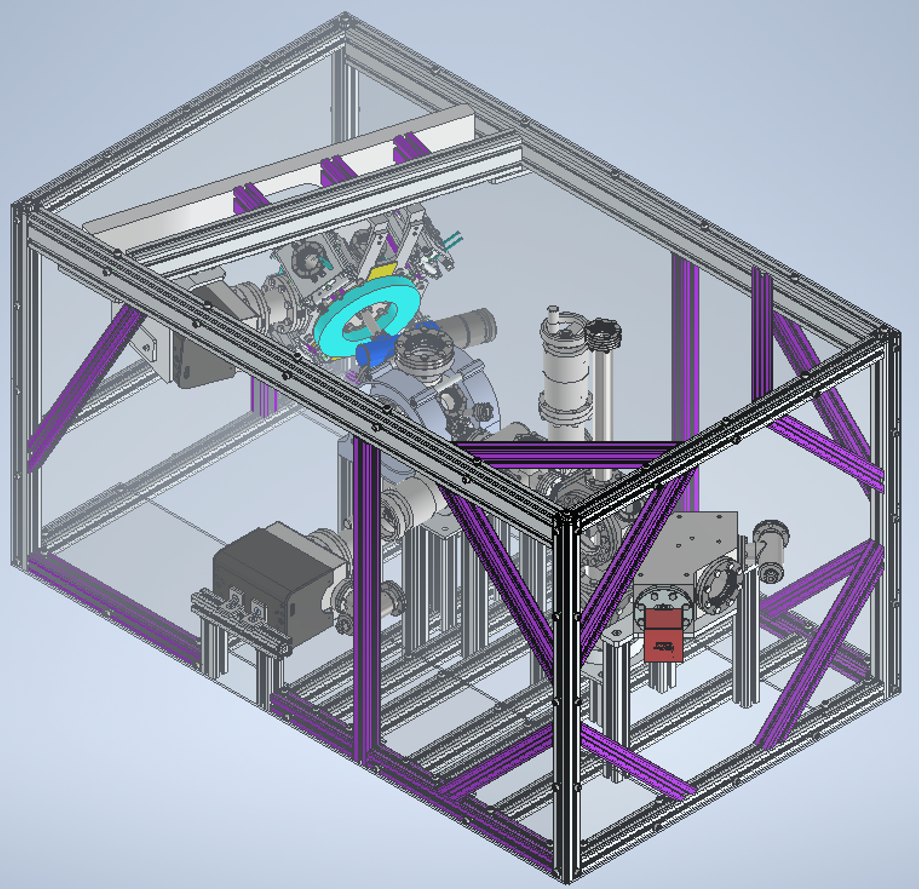 Vacuum system & support frame for prototype under construction
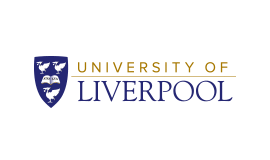 Leonie Hawkins, IOP HEPP & APP 2022
10
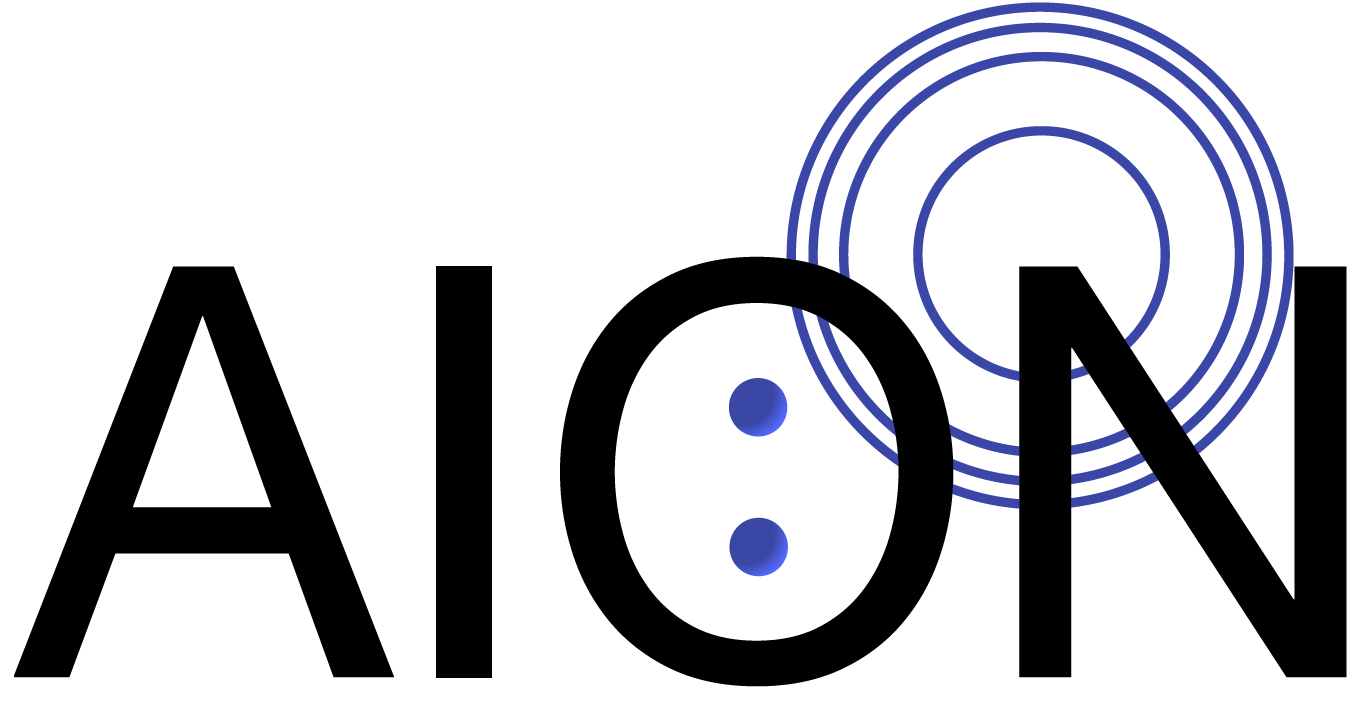 Atom Interferometer Observatory & Network
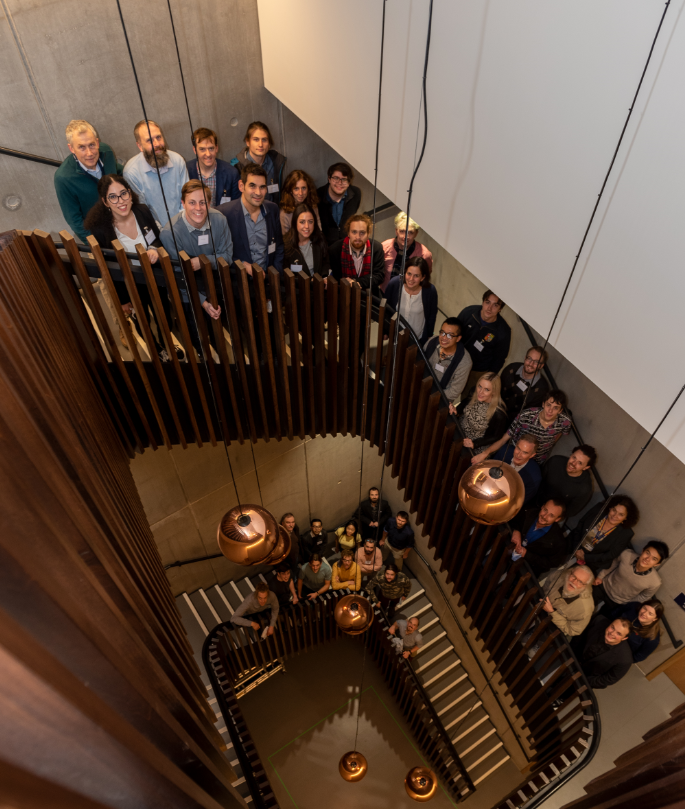 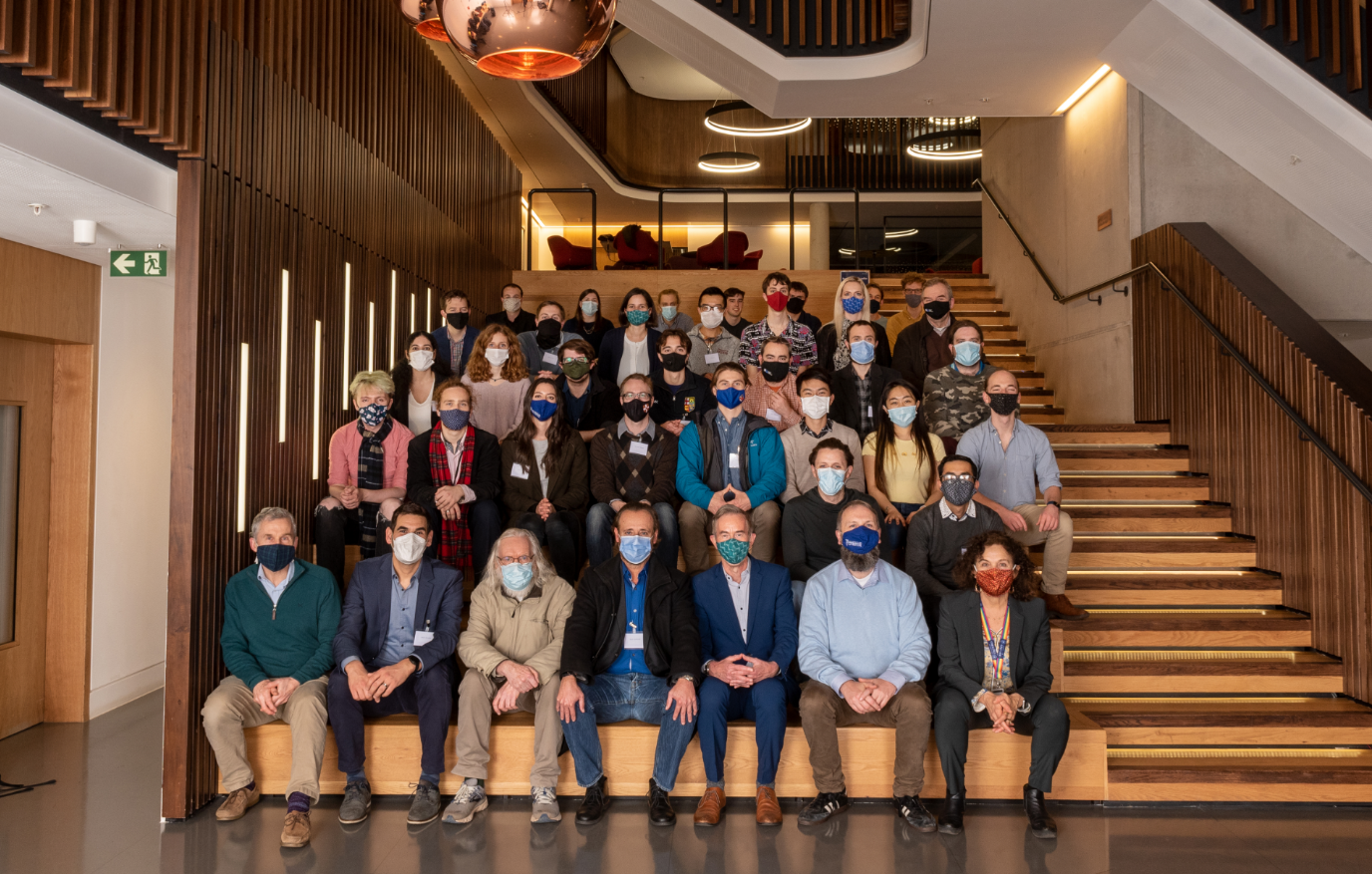 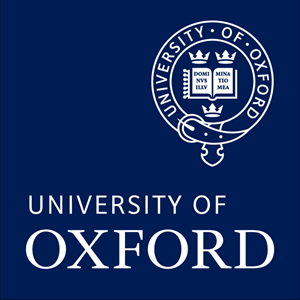 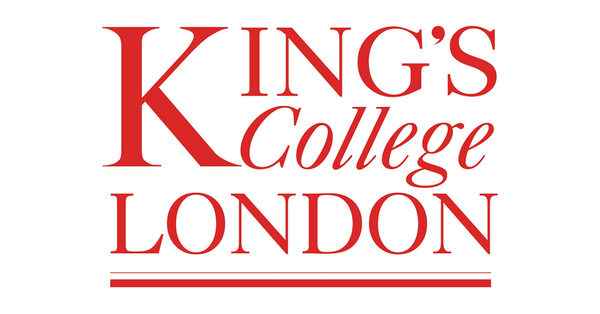 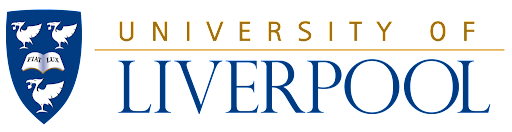 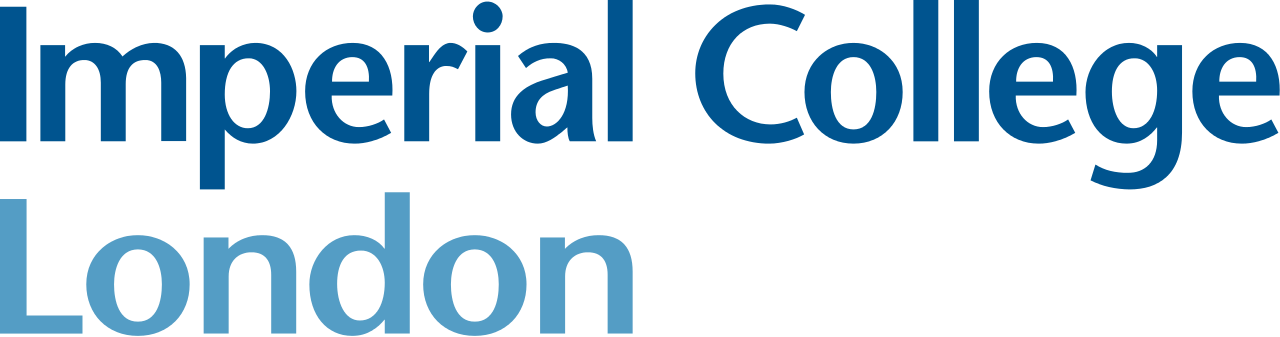 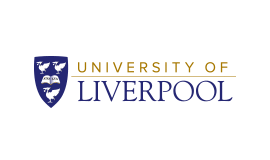 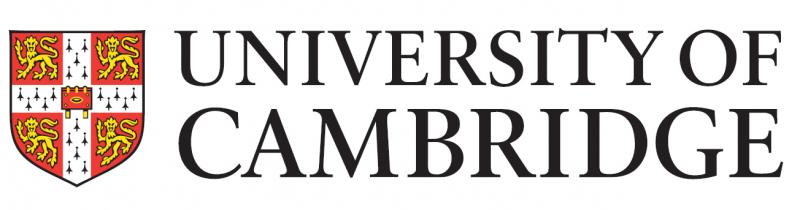 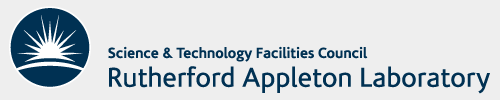 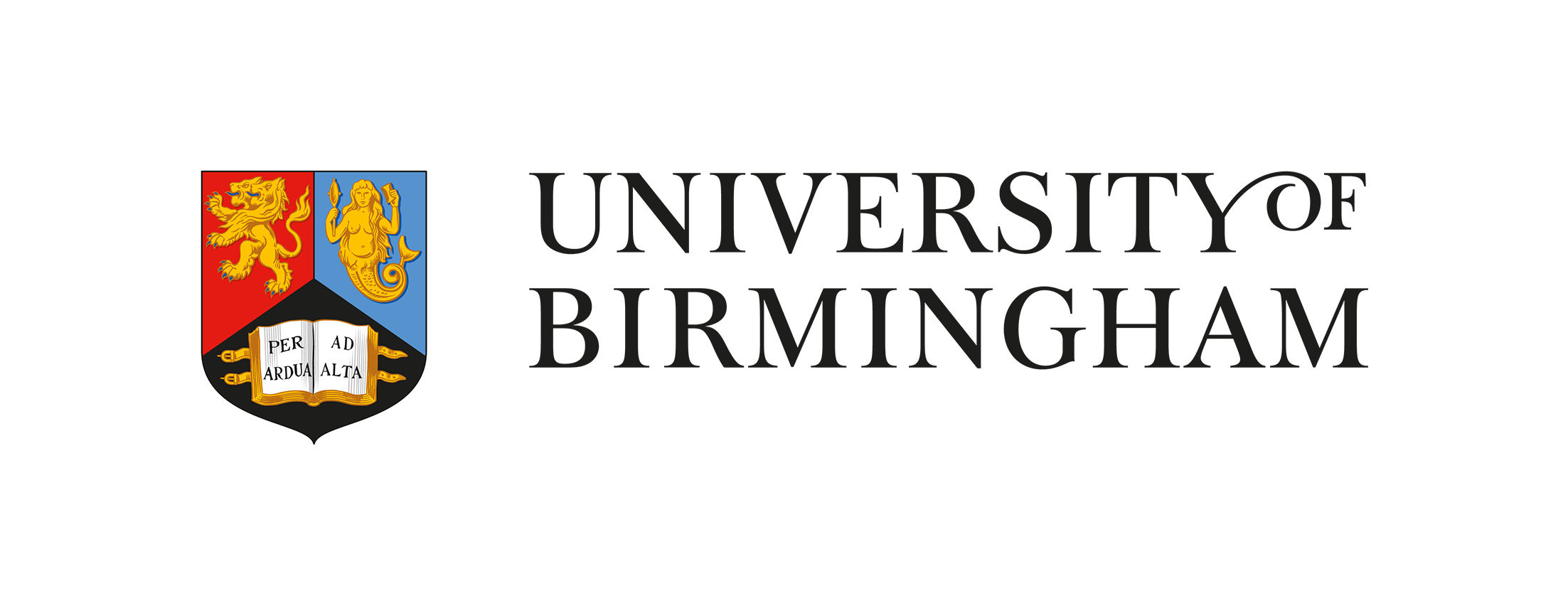 Leonie Hawkins, IOP HEPP & APP 2022
11
[Speaker Notes: 100m baseline – MINOS access shaft – LARGE NOT LARGEST
Sensitivity proportional to interrogation time
3 interferometers, 3 Sr atom sources
Differential measurements
Networking with AION in UK]
Summary: MAGIS & AION
Large baseline atom interferometry projects
Searching for ultralight dark matter 
Test bed for gravitational wave detection
Aim to network between MAGIS and AION
MAGIS-100 design and fabrication of parts underway
AION prototype under construction
AION-10 to be built at Oxford
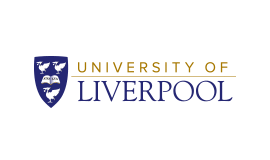 Leonie Hawkins, IOP HEPP & APP 2022
12
Questions?
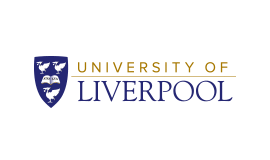 Backup Slides
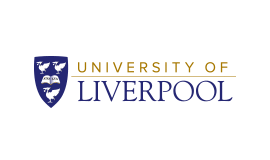 Gravitational Wave Detection
Laser
Mid-band frequency gravitational waves (30 mHz – 10 Hz), between LIGO and LISA


2L/c term represents laser propagation time 
Atoms as inertial reference points & clocks
GW cause strain in light travel time – phase shift
Atoms
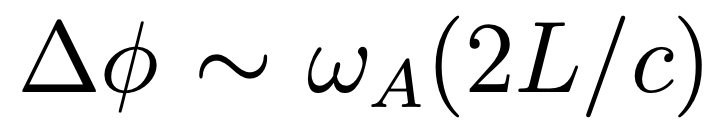 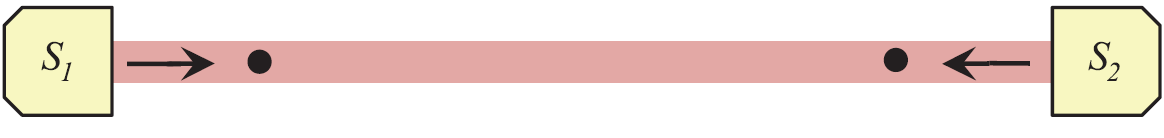 Common interferometer laser beam
Measurement baseline
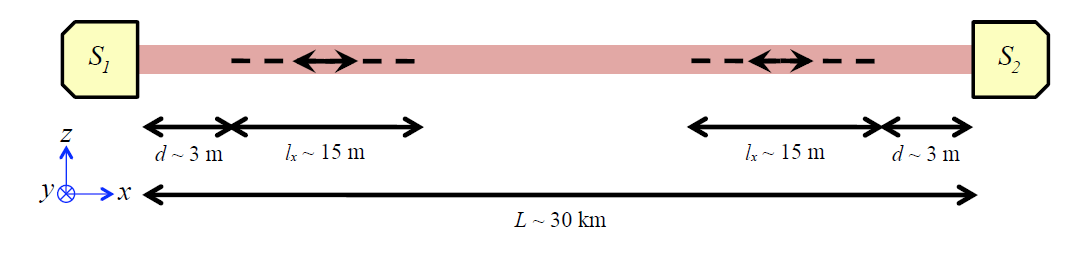 Atoms
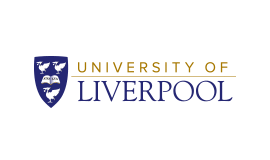 Laser
Leonie Hawkins, IOP HEPP & APP 2022
15
Alternative Dark Matter Detection Methods
Effects on fundamental constants – scalar 

Causes accelerations to test masses – vector
Using isotopes of strontium
Comparing accelerations 

Precessions of nuclear spins – pseudo scalar 
Placing atoms in different spin states
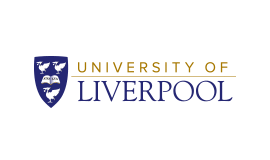 Leonie Hawkins, IOP HEPP & APP 2022
16
Baseline Configurations
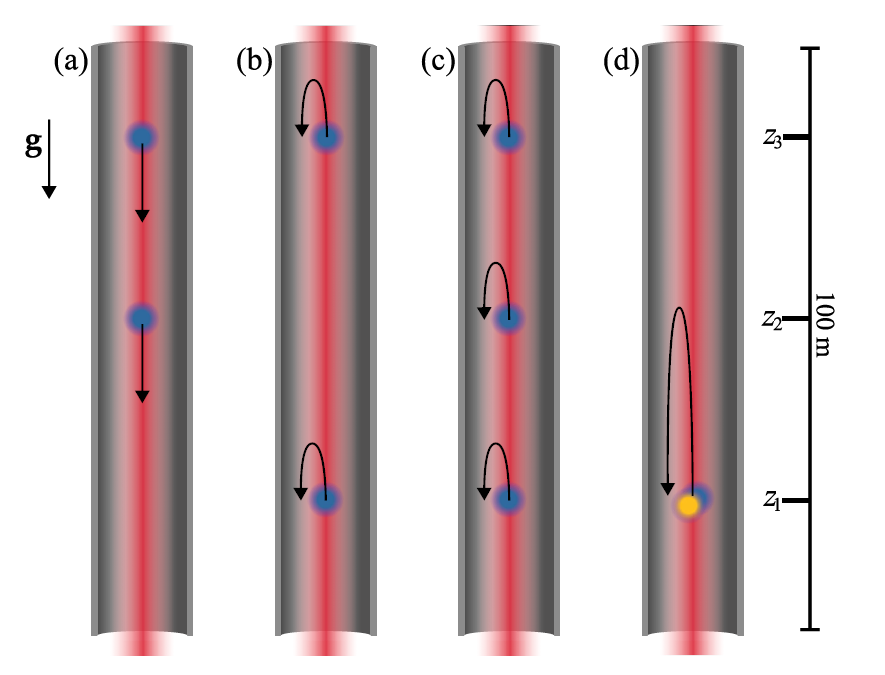 Max drop time gradiometer 
Max baseline gradiometer
GGN characterization 
Dual species launch – alternative dark matter detection mode
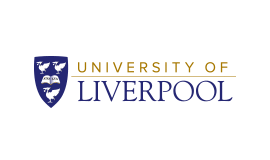 Leonie Hawkins, IOP HEPP & APP 2022
17